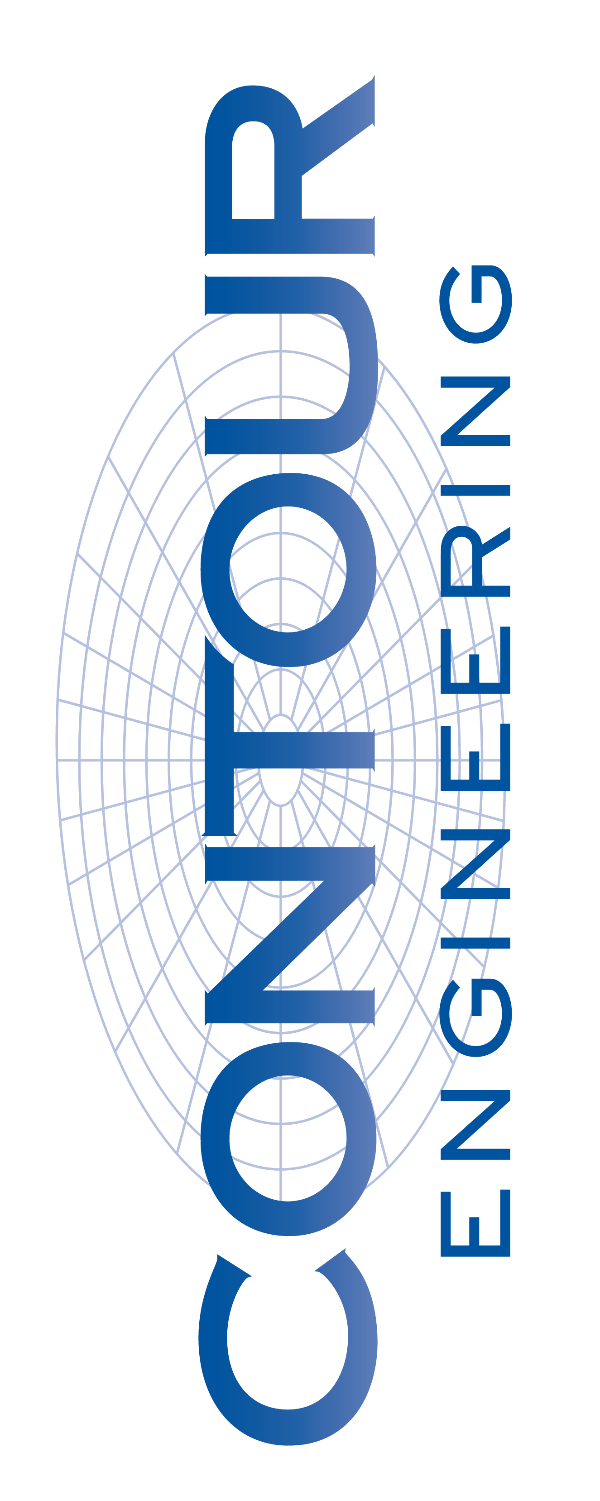 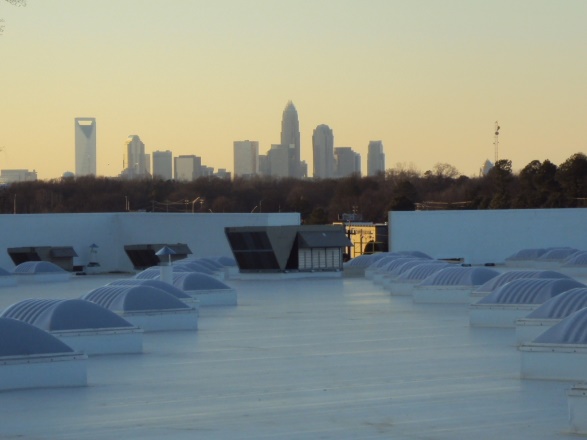 BUILDING ENVELOPE AND ENVIRONMENTAL SERVICES
[Speaker Notes: Everyone has been very welcoming.  
Thank you for the opportunity.  I enjoy what I do, and talking about it.
Talk about my history.]
What is the Building Envelope?
The envelope includes everything that separates the interior of a building from the outdoor environment.
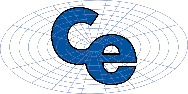 What is the Building Envelope?
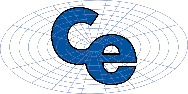 What is the Building Envelope?
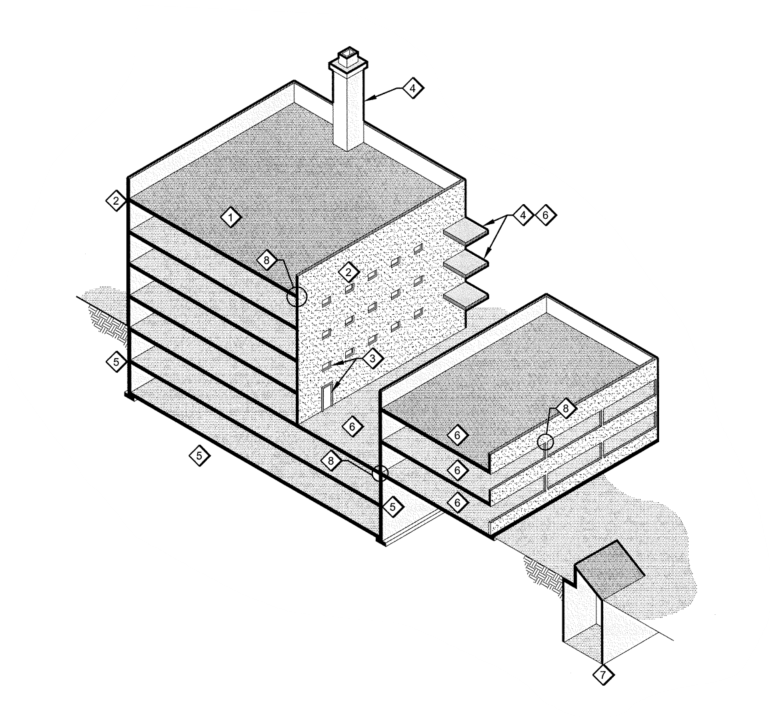 ASCE/SEI 30-14, Guideline for Condition Assessment of the Building Envelope identifies 8 systems that comprise the Building Envelope:
Roof Systems
Wall Systems
Fenestration Systems
Building Appendages
Foundation Wall Systems
Deck Waterproofing Systems
Underground Structures
Intersections and Terminations
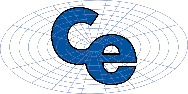 What is the Building Envelope?
What are the 14 functions of the Building Envelope?
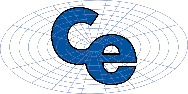 [Speaker Notes: This is technically the thermal barrier.  To ensure all aspects of the building envelope are considered, we use a trick to ensure continuity; trace the barrier with a different color pen.
 The thermal barrier is shown in red, next is the weather barrier, , the air barrier….]
Functional Requirements of the Building Envelope
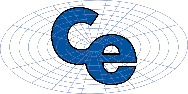 [Speaker Notes: Nature is always trying to reach equilibrium.  
Gravity is pulling bulk water down, low pressure is trying to equalize with high pressure, low humidity with high humidity, and low temperatures with high.
Eventually, if we do nothing, it will equalize.]
Functional Requirements of the Building Envelope
Structural: If the wall is not part of the main building structure, it must still support own weight and transfer lateral loads to building frame.
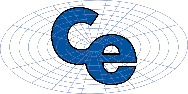 [Speaker Notes: Started as a roof assessment.  Noticed the roof was “smiling”
Asked to access their attic, they commented that the ceiling kept dropping
Ask a mechanical engineer vs a structural engineer
If you remember from classes, structures are supposed to fail ductile, which is what this was doing]
Functional Requirements of the Building Envelope
Water: Resist water penetration.

40 percent of all building-related problems are due to water intrusion.
water intrusion accounts for more than 70 percent of construction litigation.
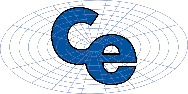 Functional Requirements of the Building Envelope
Air: Resist excessive air infiltration.
Condensation: Resist condensation on interior surfaces under service conditions.
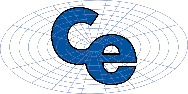 [Speaker Notes: Talk about the project in Florida, lady set the temperature at 60 degrees.  The subflooring was saturated.]
Functional Requirements of the Building Envelope
Movement: Accommodate differential movement (caused by moisture, seasonal or diurnal temperature variations, and structural movement).
Energy conservation: Resist thermal transfer through radiation, convection and conduction.
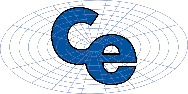 [Speaker Notes: Who knows why this crack occurred?  Discuss expansion forces at corners of masonry.  
Show example of paper expansion joints

Please picture 1/32 of an inch.  Ask for a credit card.  Is this a big deal? 

A thunderstorm with 30 mph winds will produce 2.3 psf. 2.3 psf is equivalent to 0.44”of water column.  We are effectively holding ½” of water on the side of the building.]
Functional Requirements of the Building Envelope
Sound: Attenuate sound transmission.
Fire safety: Provide rated resistance to heat and smoke.
Security: Protect occupants from outside threats.
Maintainability: Allow access to components for maintenance, restoration and replacement.
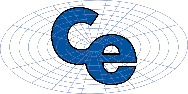 Functional Requirements of the Building Envelope
Constructability: Provide adequate clearances, alignments and sequencing to allow integration of many components during construction using available components and attainable workmanship.
Durability: Provide functional and aesthetic characteristics for a long time.
Aesthetics: Do all of the above and look attractive.
Economy: Do all of the above inexpensively.
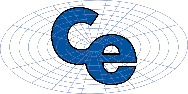 What Building Envelope Services does Contour Provide?
Property Condition Assessments
Preliminary and Detailed Building Envelope Condition Assessments (ASCE 30-14)
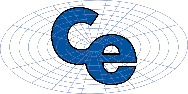 Condition Assessments
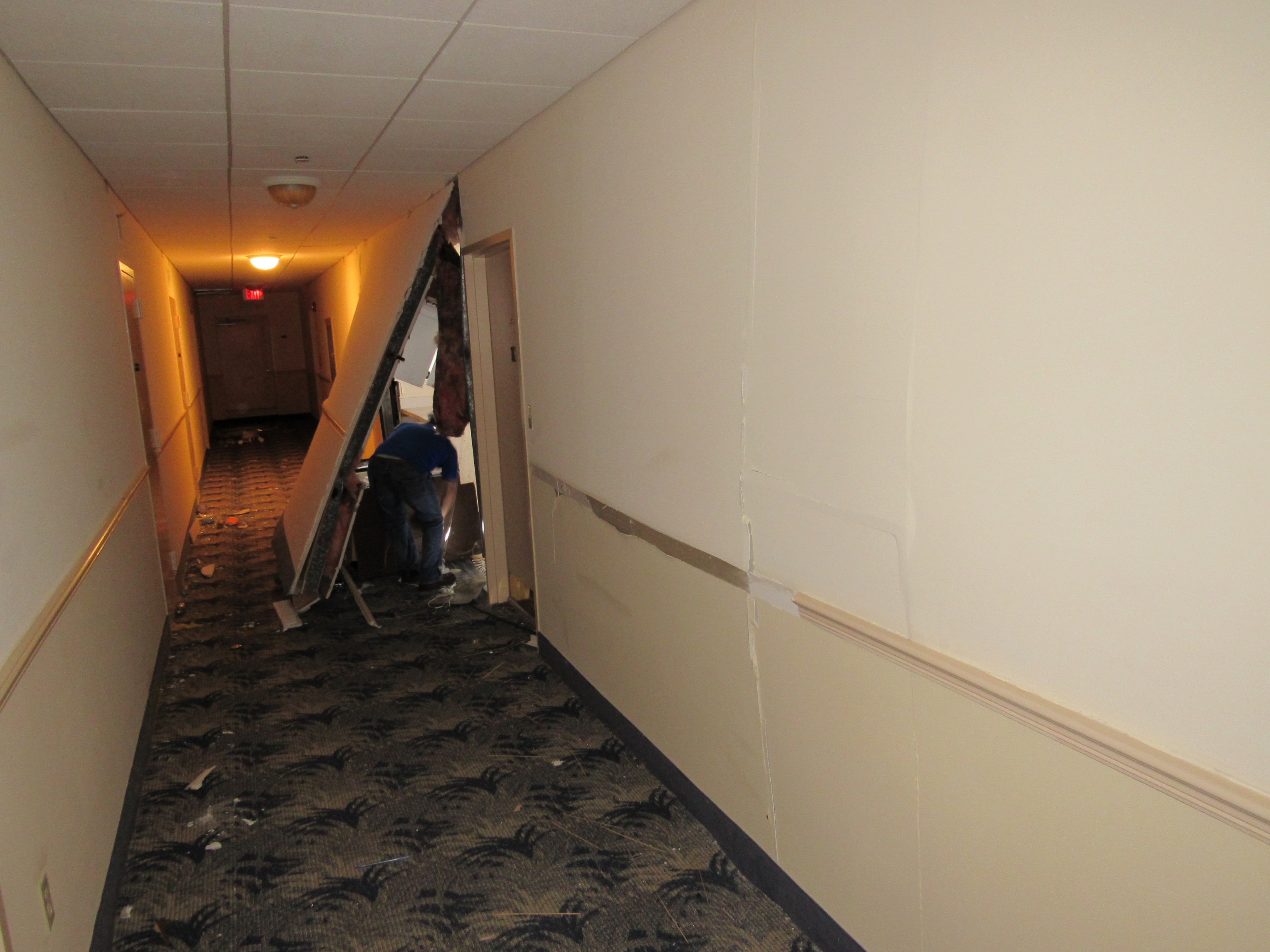 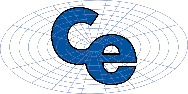 What Building Envelope Services does Contour Provide?
Roof Moisture Surveys 
Infrared
Capacitance
Forensic Investigations
Damage, Defect & Deterioration
Water Intrusion
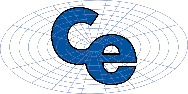 [Speaker Notes: Describe how infrared and capacitance scans work.  
I used infrared to show that a kitchen was flooding the lobby floor of an adjacent condominium]
Infrared Surveys
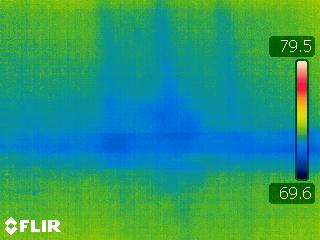 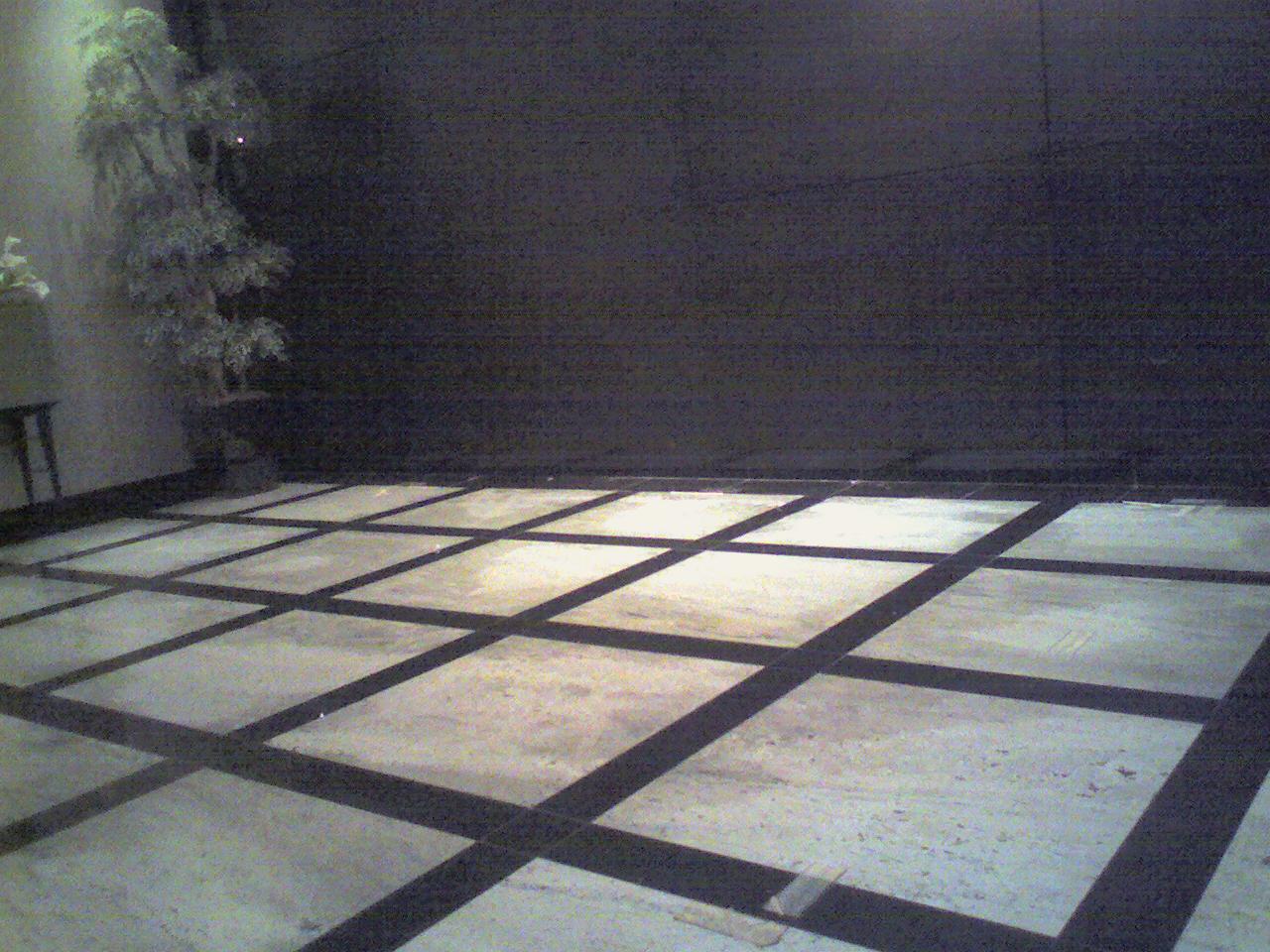 [Speaker Notes: Describe how infrared and capacitance scans work.  
I used infrared to show that a kitchen was flooding the lobby floor of an adjacent condominium]
What Building Envelope Services does Contour Provide?
Roof Field Testing
Fastener Pull Testing
Roof Cores
Uplift Testing
Window/Door Field Testing
Water Penetration 
Air Penetration
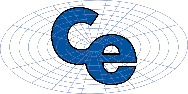 What Building Envelope Services does Contour Provide?
Design/Design Review 
Contractor Procurement
Contract Administration
Quality Assurance Observation/Inspection
Claim Support
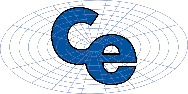 [Speaker Notes: Contract Administration is what an Architect typically does during construction]
When can Contour provide BE Services to our Clients?
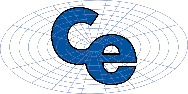 Potential Clients?
Existing Clients!
Facility Owners
Developers
Facility Managers
Architects
Contractors 
Lending Institutions
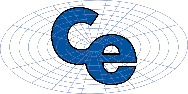 Environmental Services
Due Diligence
Phase I ESA
Phase II ESA
Remediation
Brownfield/VRP Programs
Additional Services
Asbestos/Lead Surveys
Wetlands
Threatened & Endangered 
	Species Investigation
Vapor Encroachment Screening
PFAS
Cultural/Historical Resources 
	Investigation
Mold
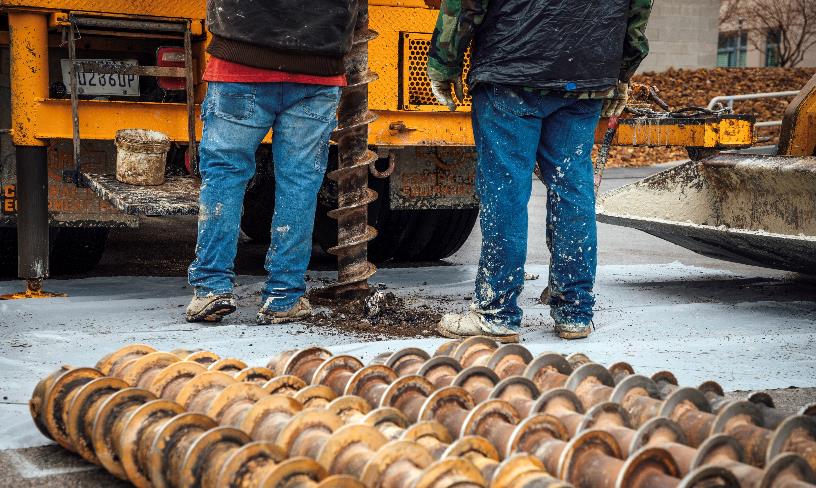 21
What is a Phase I Environmental Site Assessment?
The process by which a person or entity seeks to determine if a particular parcel of real property (including improvements) is subject to recognized environmental conditions (REC’s).
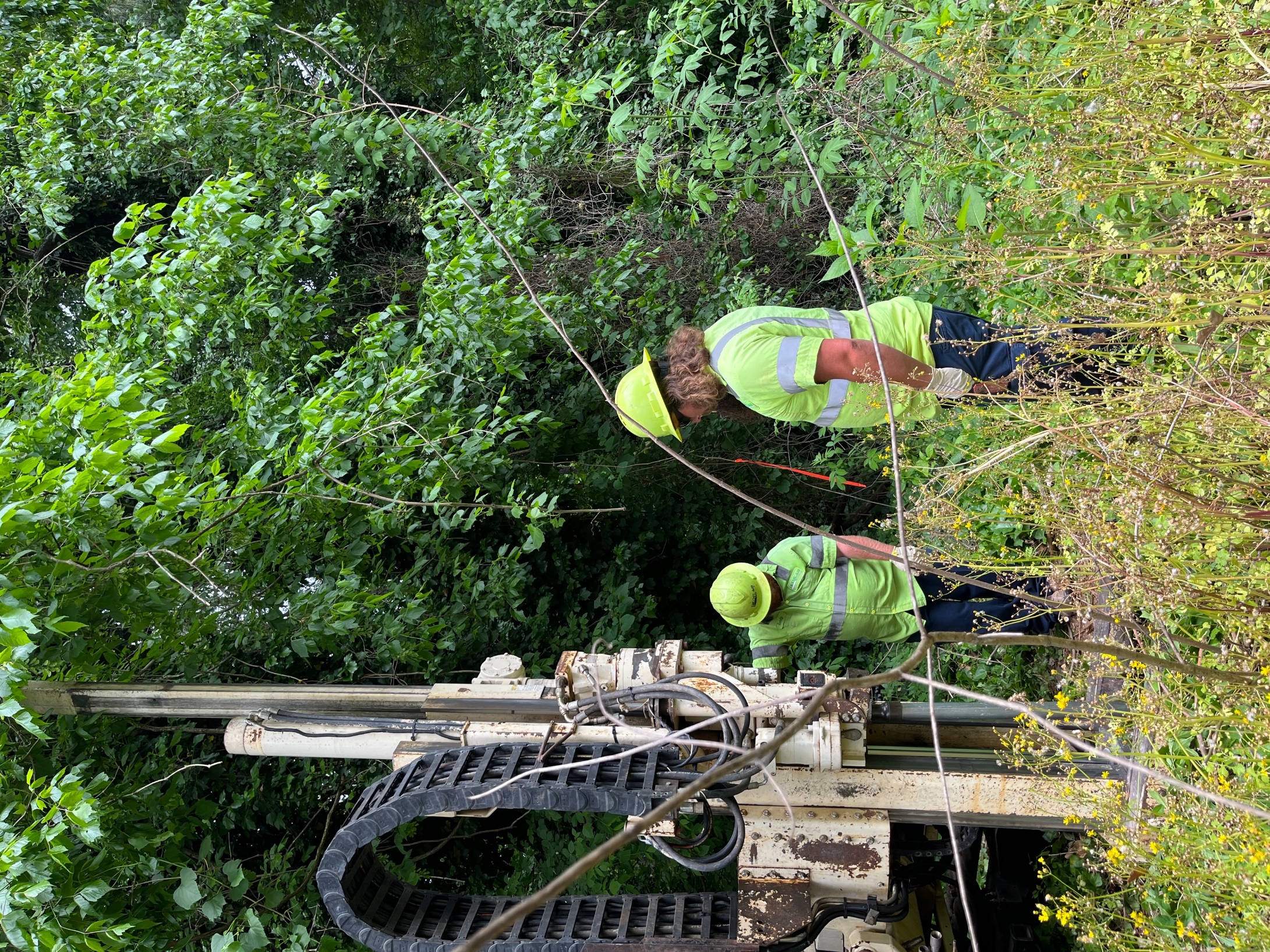 Recognized Environmental Condition (REC):
The presence or likely presence of any hazardous substances or petroleum products on a property under conditions that indicate an existing release, a past release, or a material threat of a release of any hazardous substances or petroleum products into structures on the property or into the ground, ground water, or surface water of the property.  Vapor encroachment can be considered a REC.
22
When is a Phase I ESA Performed?
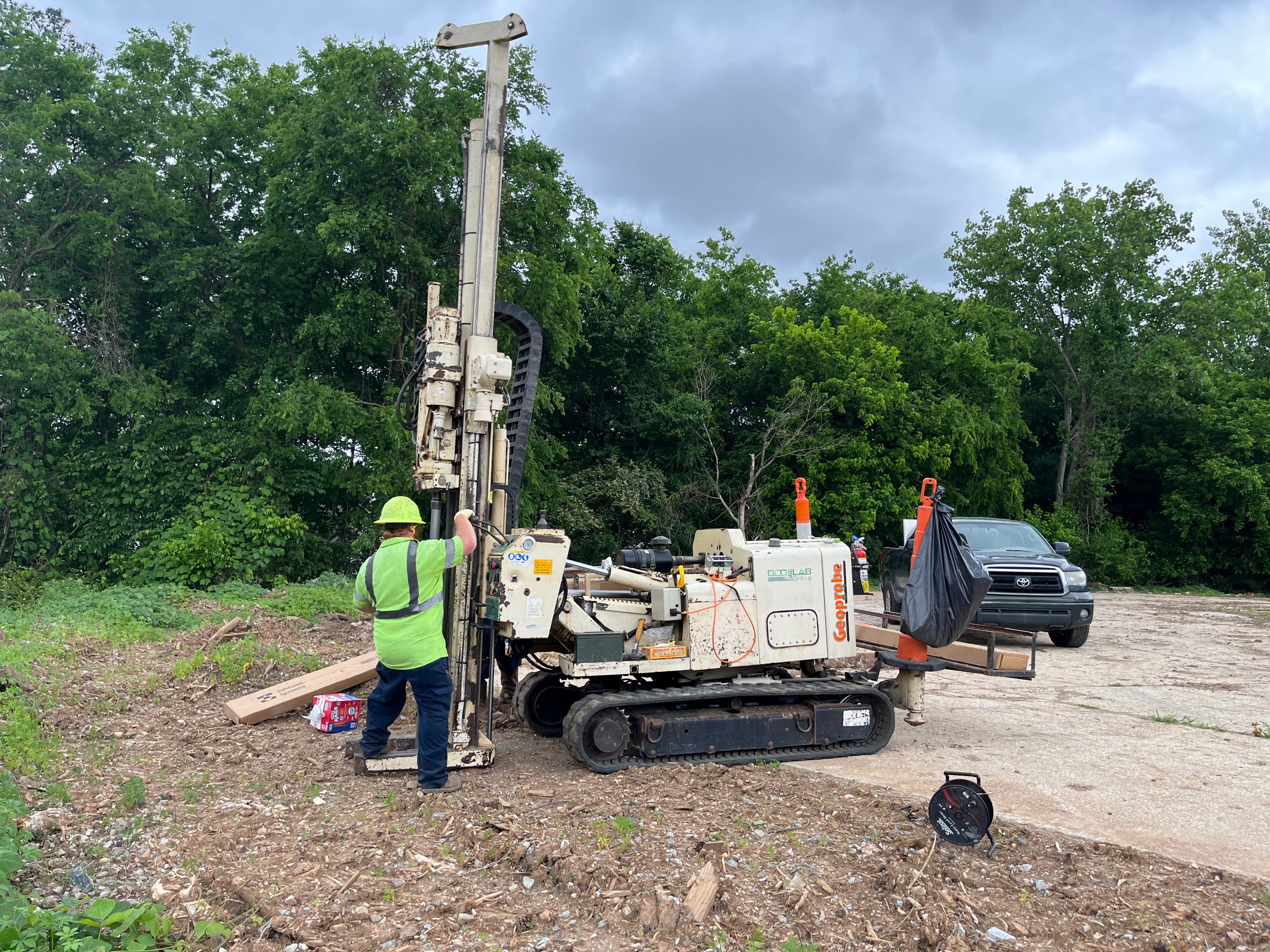 Prior to a real estate transaction (commercial)
When a lender provides a loan for the property
When a property owner wants to know the environmental history of the property
When a property use is changed or re-zoned
23
Scope of a Phase I ESA
These scope items accomplish three key goals of a Phase I:
Documentation of the property’s history
Evaluate the current use and operations of the property to determine if REC’s exist
Determine if there are any environmental impacts from adjoining properties.
The scope of a Phase I ESA is composed of several sections:
Property Description
Building/Structure Description
Historical Land Use
Interviews
Mapping Review
Government Database
Review of Prior Reports
Site Observation Summary
Findings
Recommendations
24
Phase I Examples: On-site REC’s
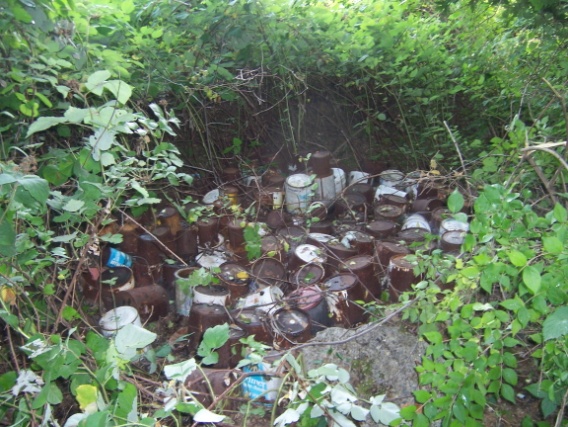 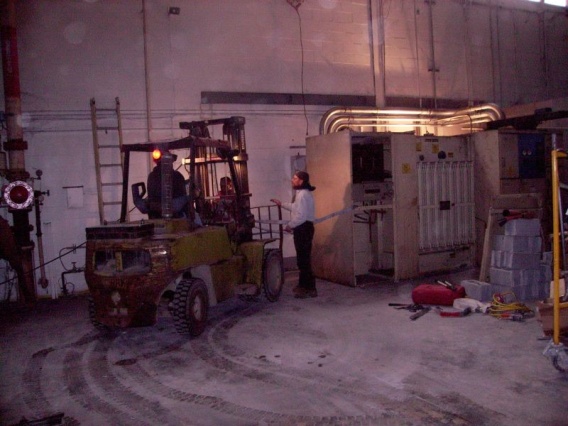 Dumping of paint, solvent, and thinner cans on vacant property
Transformer with PCB contaminated oils
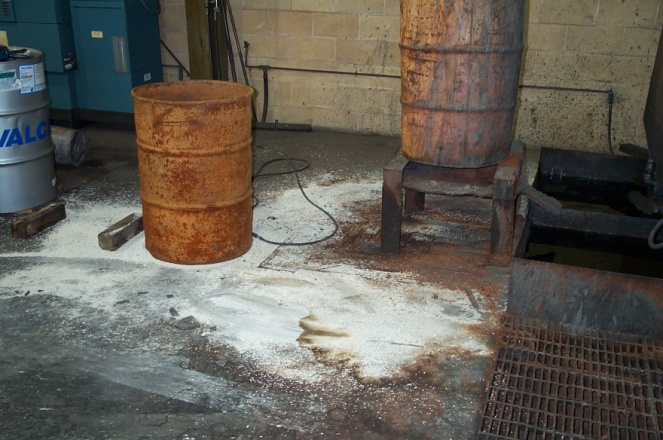 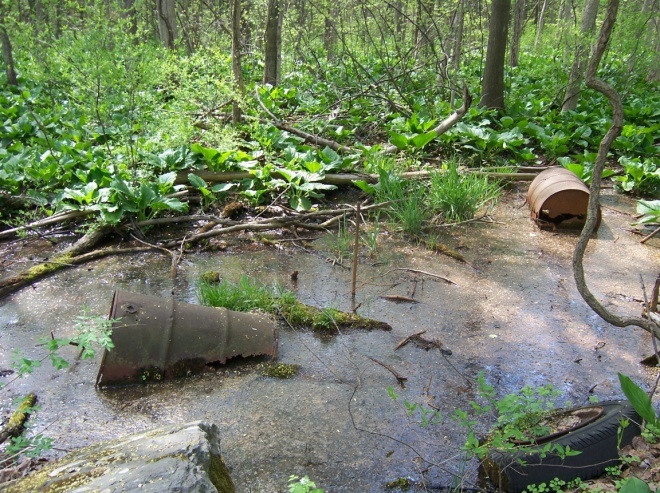 Dumping of potentially hazardous materials in a wetland
Petroleum products leaking into floor drain
25
Phase I Examples: Off-site or Historical REC’s
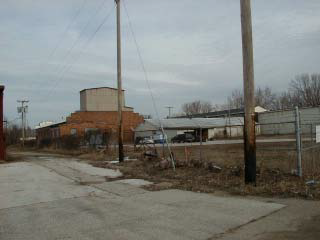 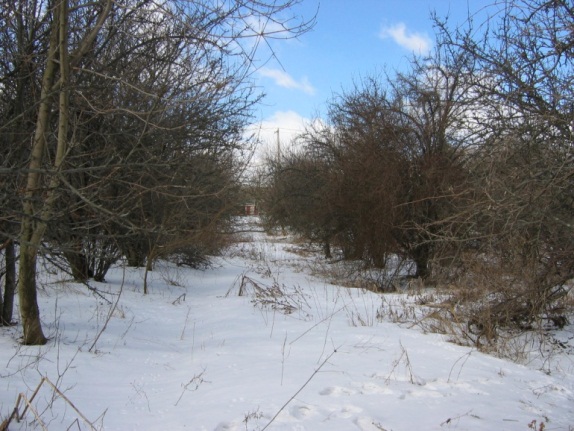 Old Industrial Building may be Historical REC based on past use (VOCs / SVOCs / Metals)
An orchard with historical use of Lead-Arsenate pesticides (lead/arsenic in GW)
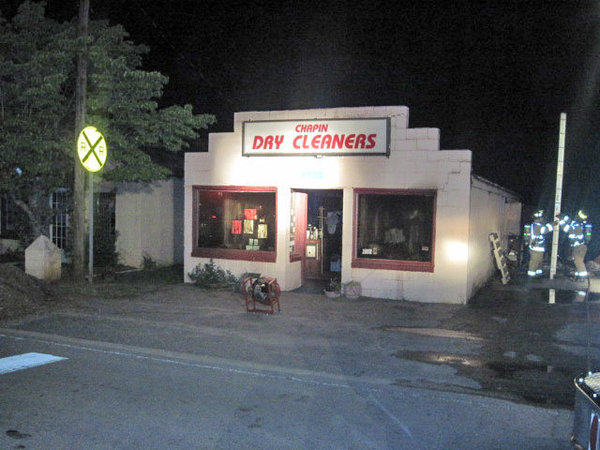 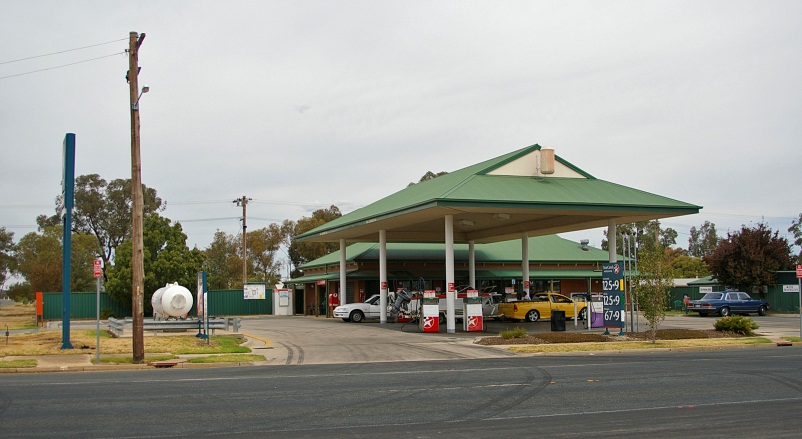 Dry-Cleaners at Nearby Property may be an Off-Site REC if dry-cleaning conducted on premises (VOCs)
Gasoline Station at Nearby Property may be an Off-Site REC (BTEX)
26
Phase II Scope
A Phase II is conducted to determine if the property has been environmentally impacted by on-site or off-site RECs through soil, groundwater and vapor sampling and analysis
Phase II Scope is dependent on the facility you’re assessing.  Typical analysis includes: VOCs, SVOCs, Metals, PCBs
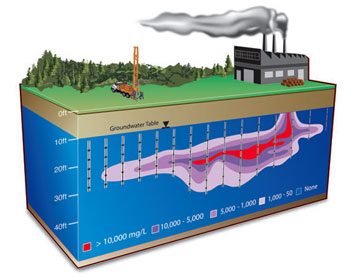 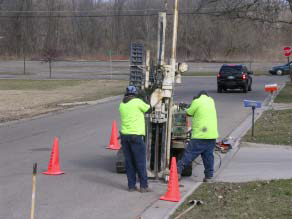 Groundwater plume from nearby property can impact site you’re assessing
27
Environmental Due Diligence Timing
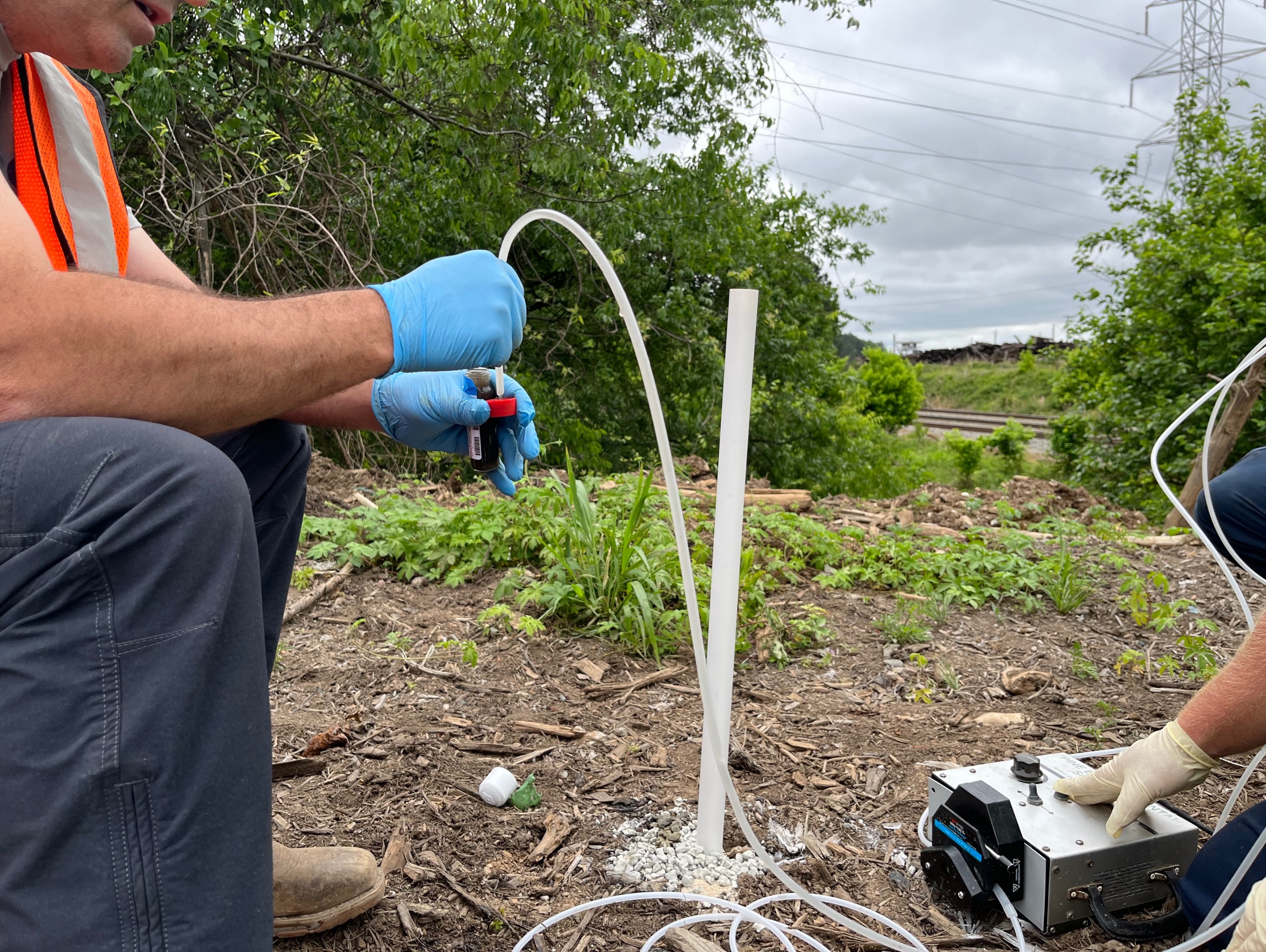 A Phase I usually takes around 4-weeks to complete

A Phase II Scope usually takes 
    4-6 weeks to complete.
Drilling (2-4 weeks)
Lab (1 Week)
Report (1-week)

Due diligence window?        90-Days?
28
What if Impacts are Discovered?
In most cases, a buyer should not be responsible for prior environmental impacts
Negotiate remediation costs prior to closing?
Seller pays?
Walk away?
Brownfield Program 
Addresses Soil
VRP Program
Addresses Soil and Groundwater
Every Site is different
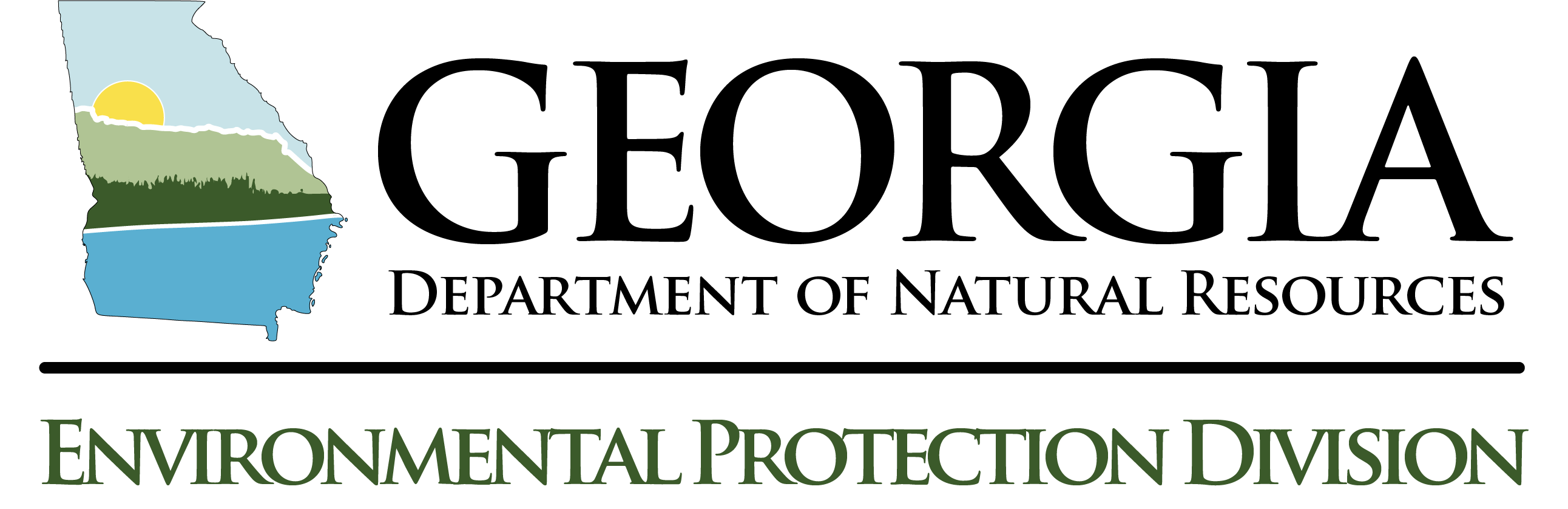 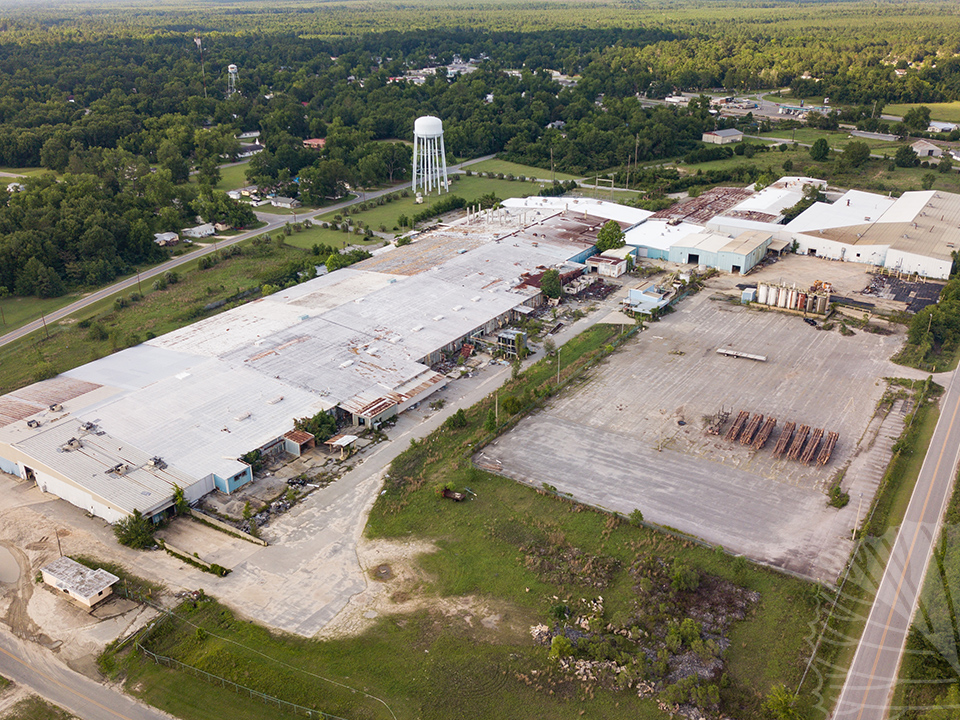 29
GEORGIA BROWNFIELD PROGRAM WHY
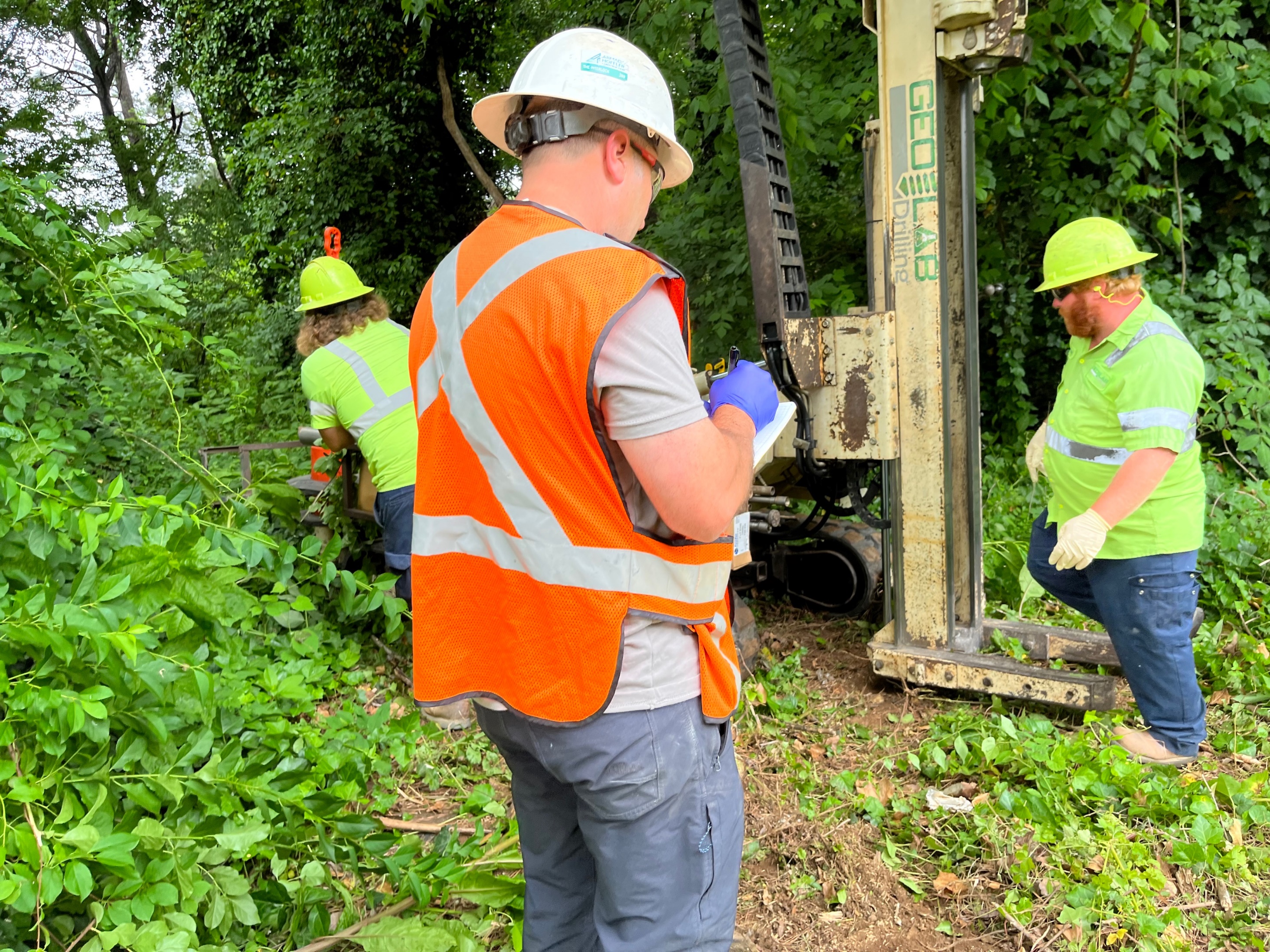 Identified Contaminants in Soil/GW and Purchaser Seeks Liability Protection 

Benefits:
Statutory protection against state and third-party claims for pre-existing releases
Benefits all successors-in-interest
Relatively inexpensive
Provides access to property tax abatement (essentially all environmental costs except attorneys’ fees)
30
GEORGIA BROWNFIELD PROGRAM HOW
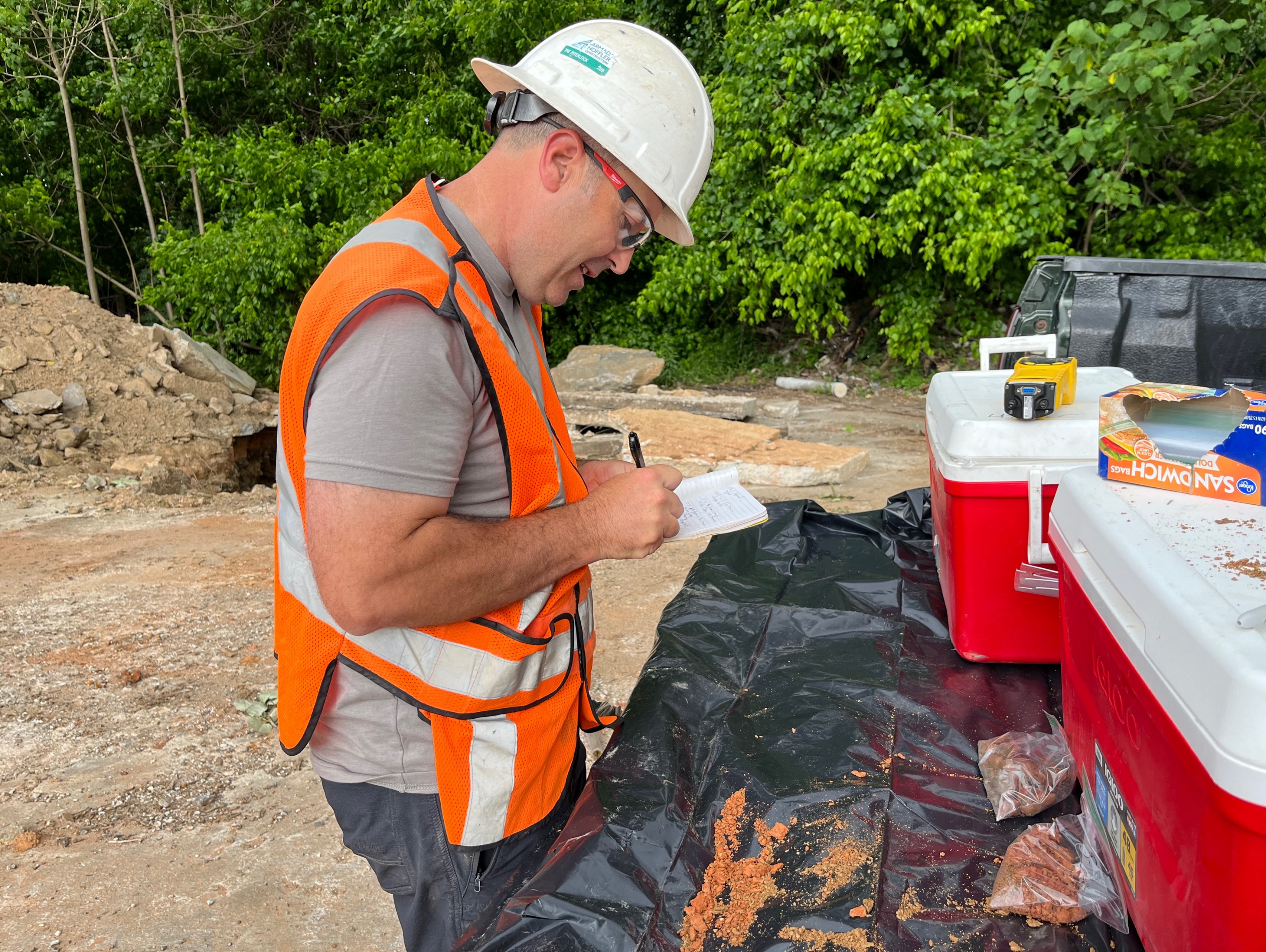 Submit a Brownfield Application and Prospective Purchaser Corrective Action Plan (PPCAP)

Ensure through investigation that no source material is onsite which contributes to GW contamination.  If so, source material must be remediated

Submit a Prospective Purchaser Compliance Status Report (PPCSR) which certifies that all soils onsite are in compliance with a Risk Reduction Standard.
31
Asbestos Containing Materials (ACM) Survey
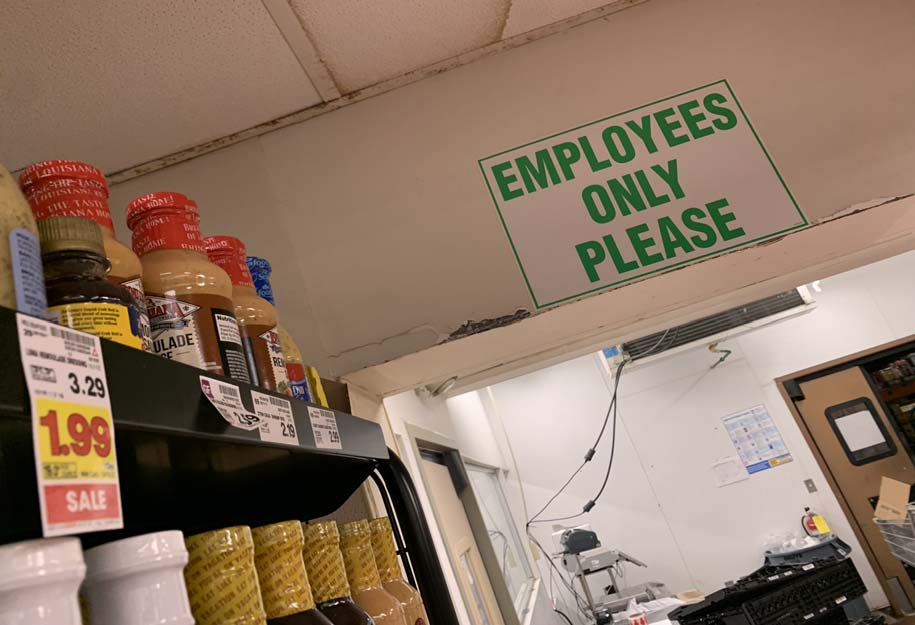 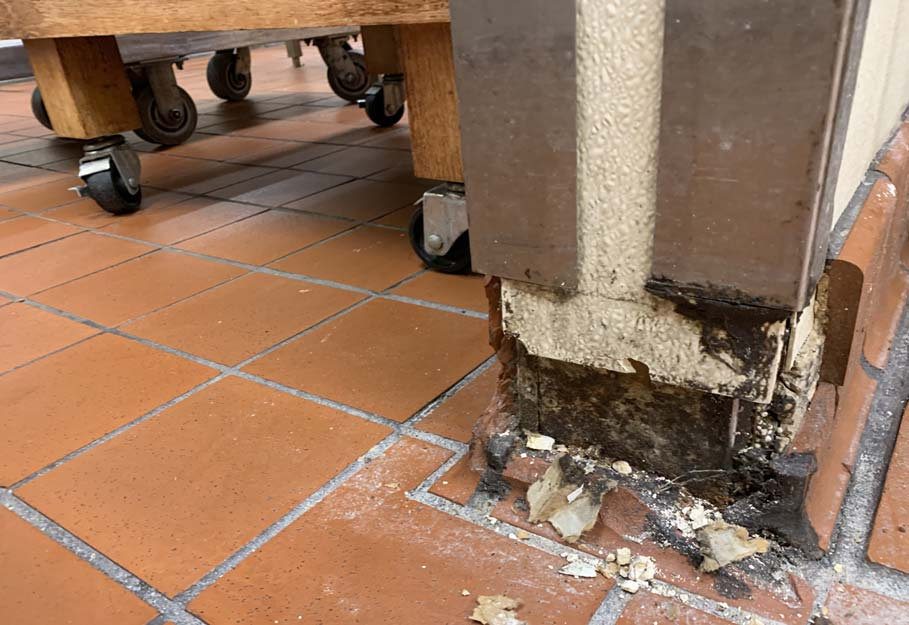 Common Suspect ACM Materials
Floor Tile/Mastic
Carpet Glue
Wall Board/Joint Compound
Sink Mastic
Ceiling Tiles
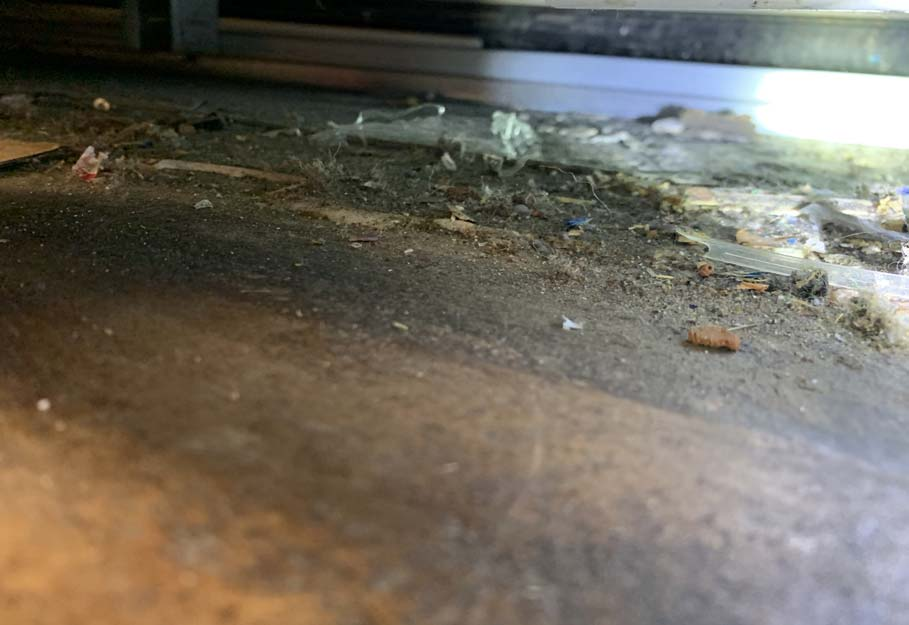 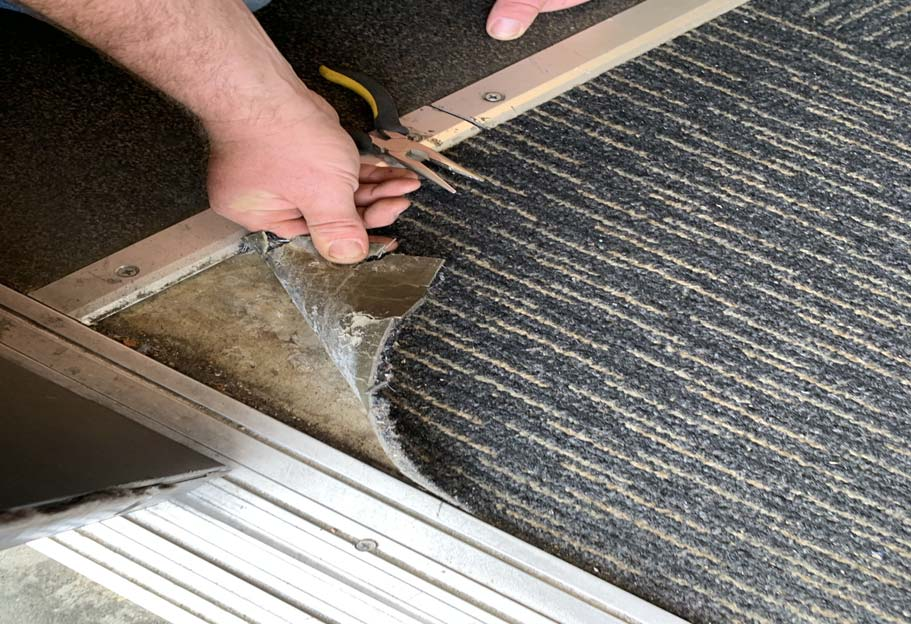 ACM Abatement
If ACM, must be abated prior to disturbance by abatement contractor
Air Monitoring/Clearance during and after abatement by Contour
32
Wetlands/State Waters Investigation
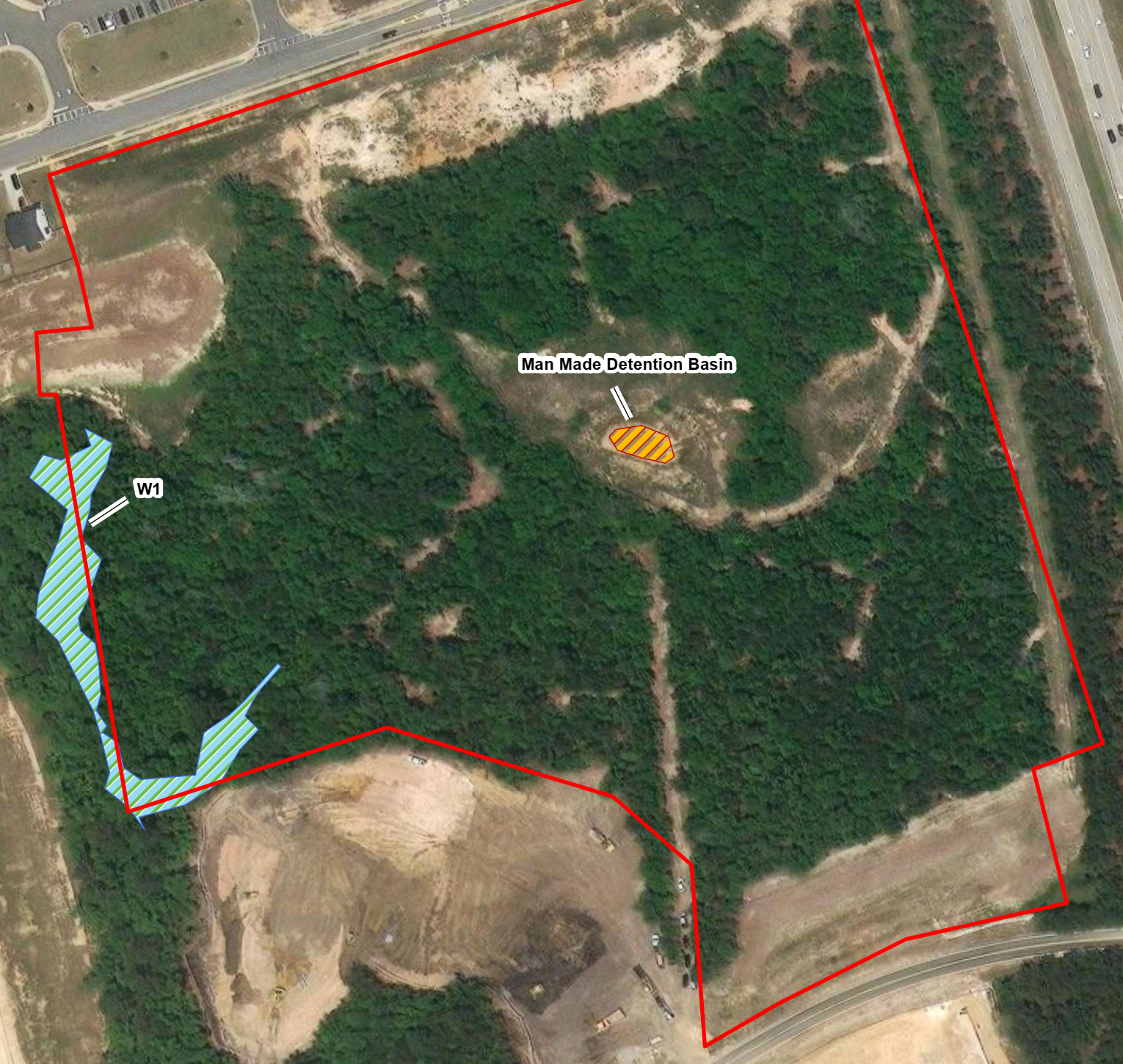 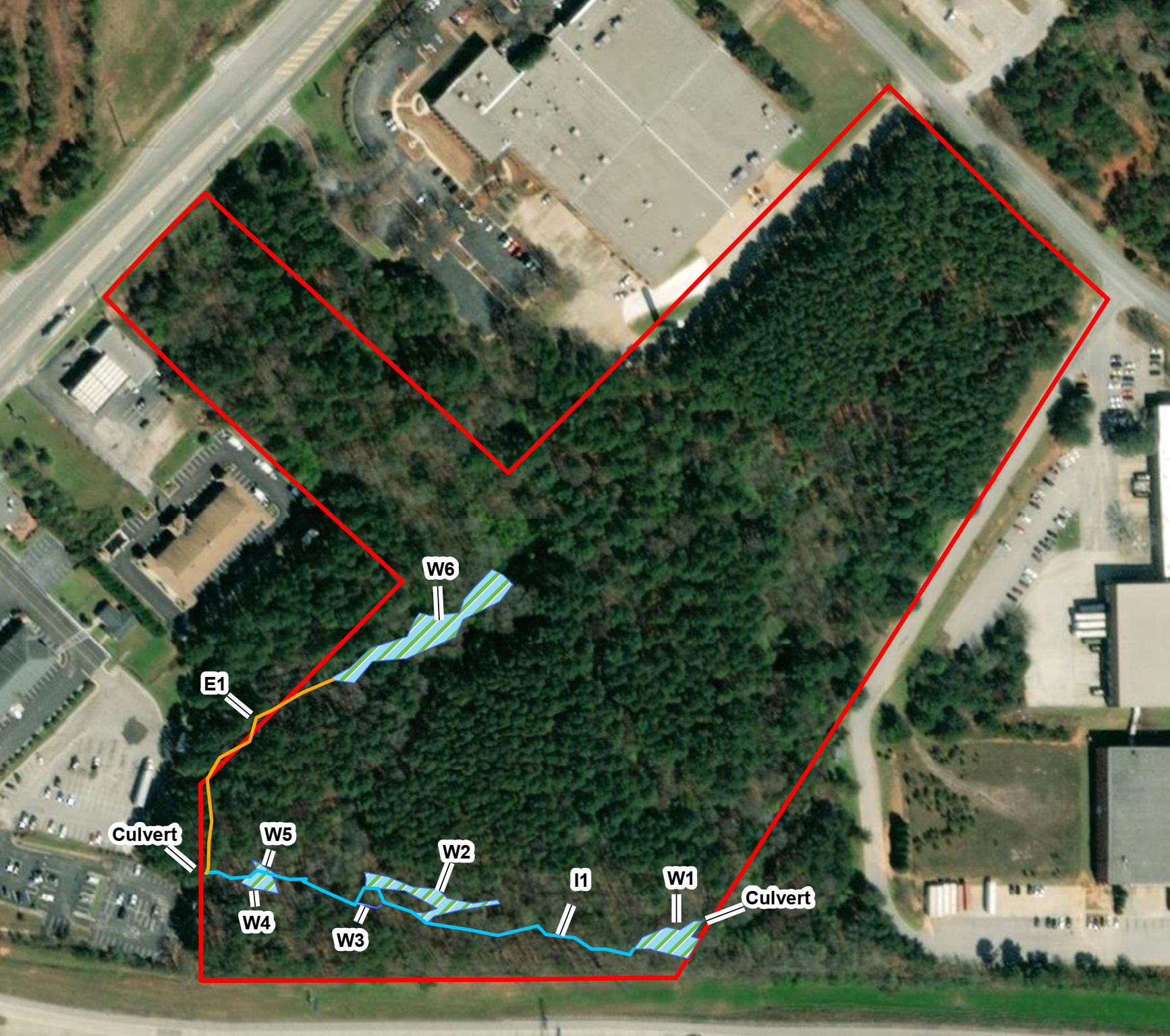 3 Determining Factors When Delineating
Vegetation
Hydric Soils
Geomorphology
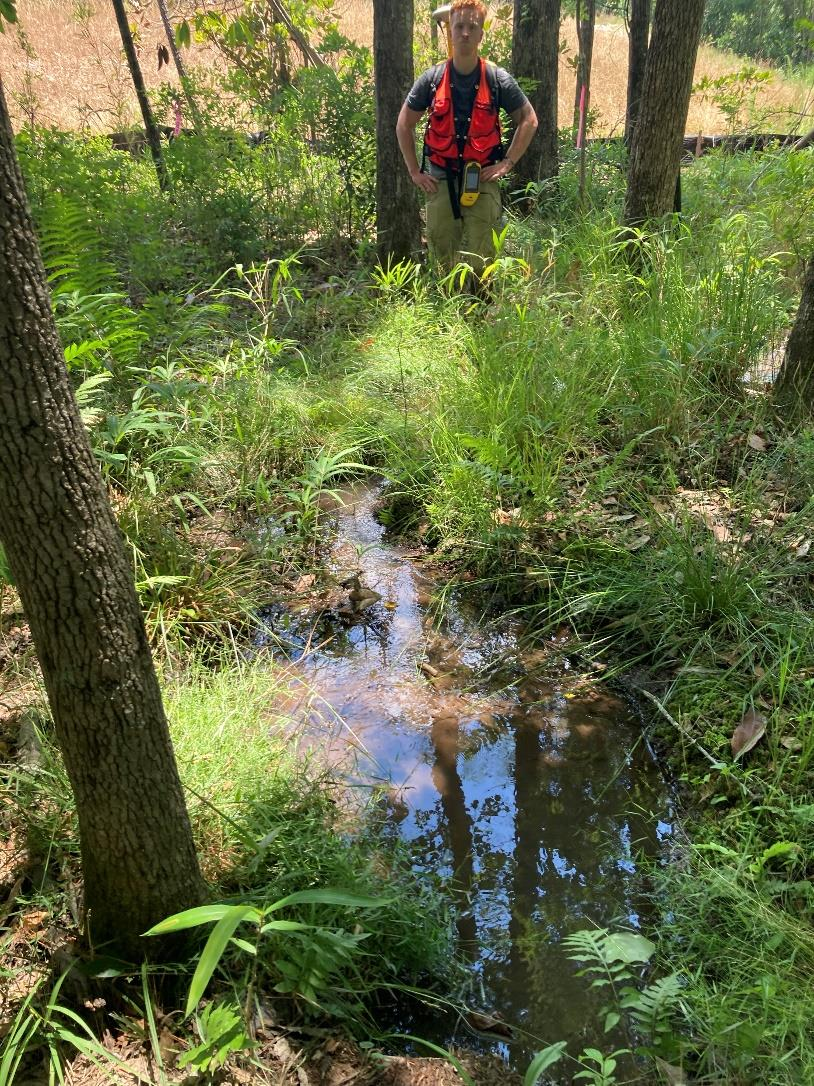 Thresholds for Permitting
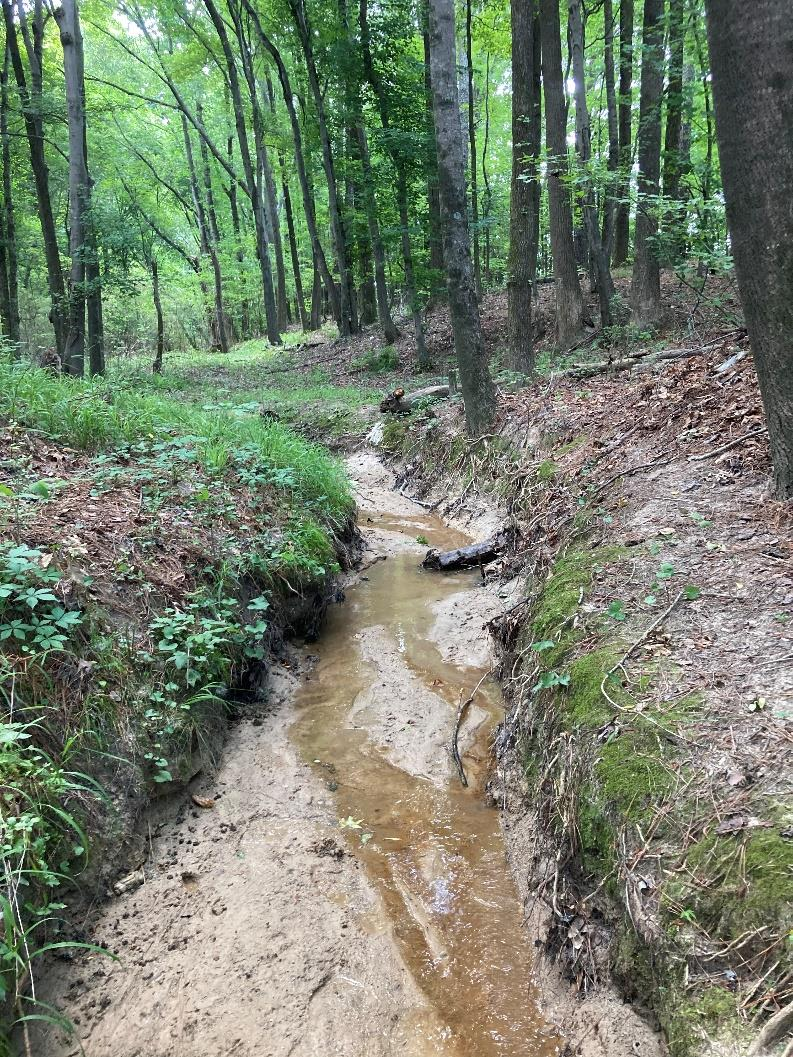 Wetlands: <0.5-Acre – Nationwide Permit (45-60 Days)
	        >0.5 Acre – Individual Permit (12-15 Months)

Streams: <0.05 – Acre – Nationwide Permit (45-60 Days)
	     >0.05 – Acre – Individual Permit (12-15 Months)
33
Case Study: Hapeville, GA
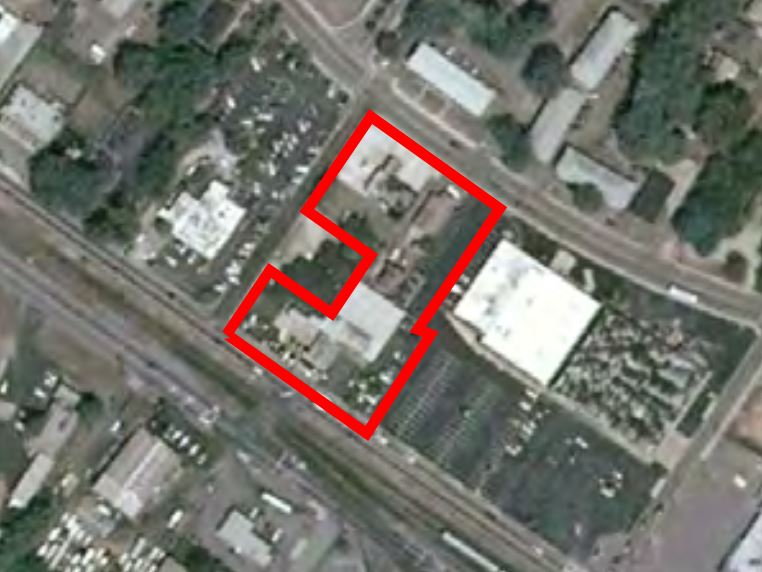 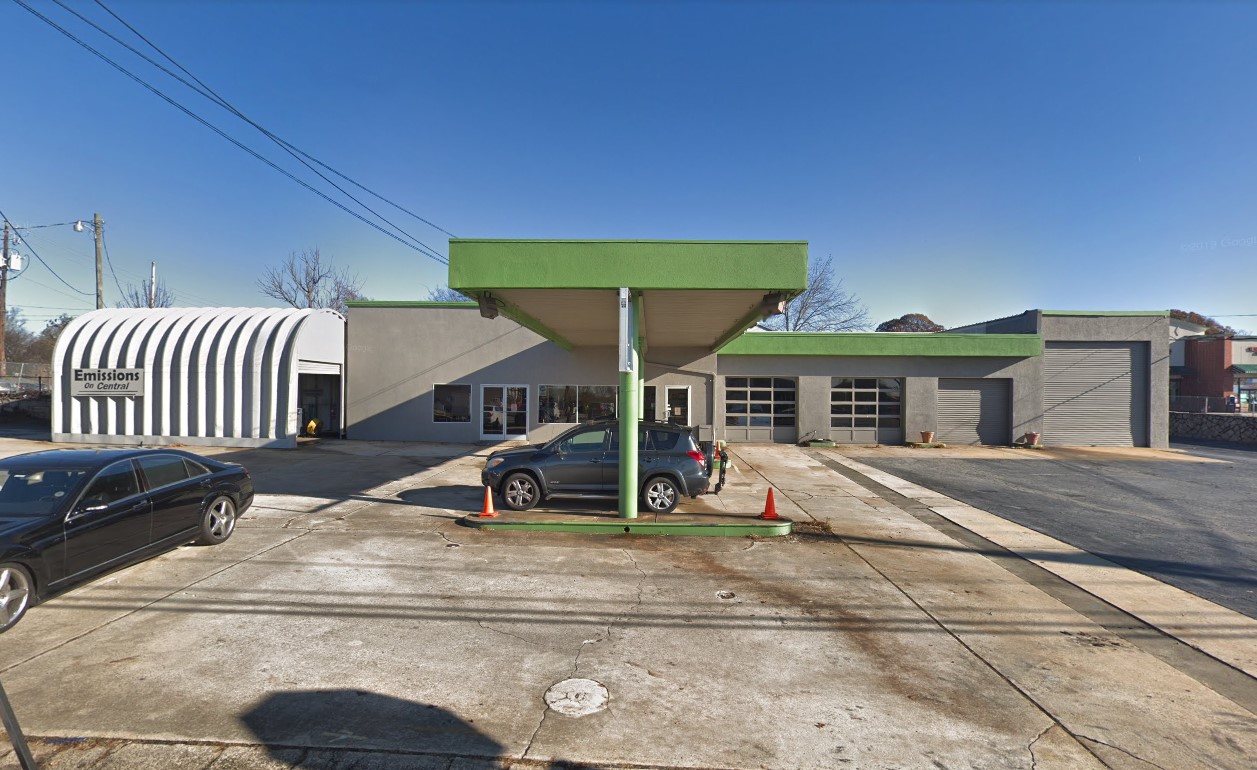 Assemblage of Properties that included a church, a auto shop, and a former gas station
Former gas station, Was the Underground Storage Tank (UST) removed?
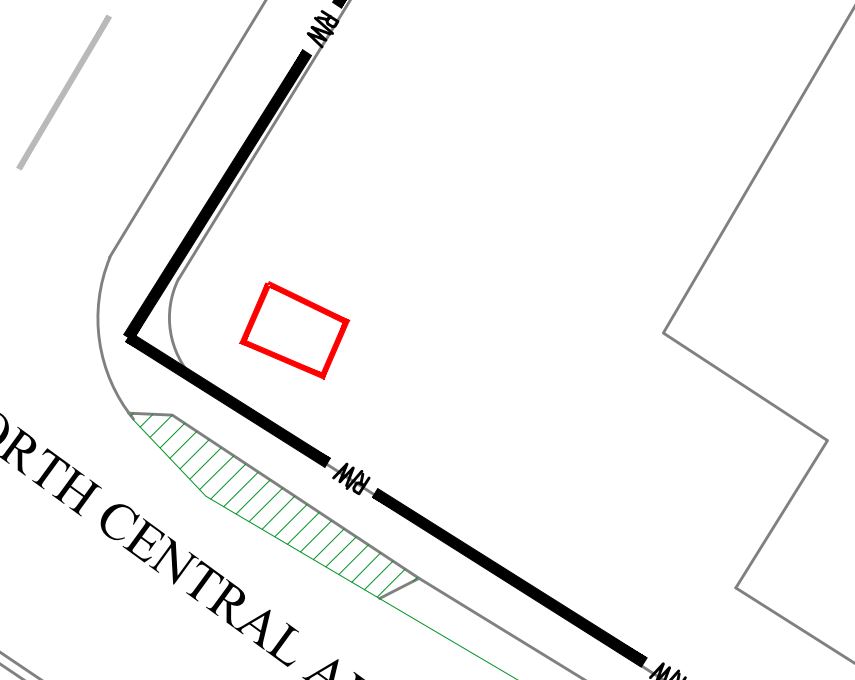 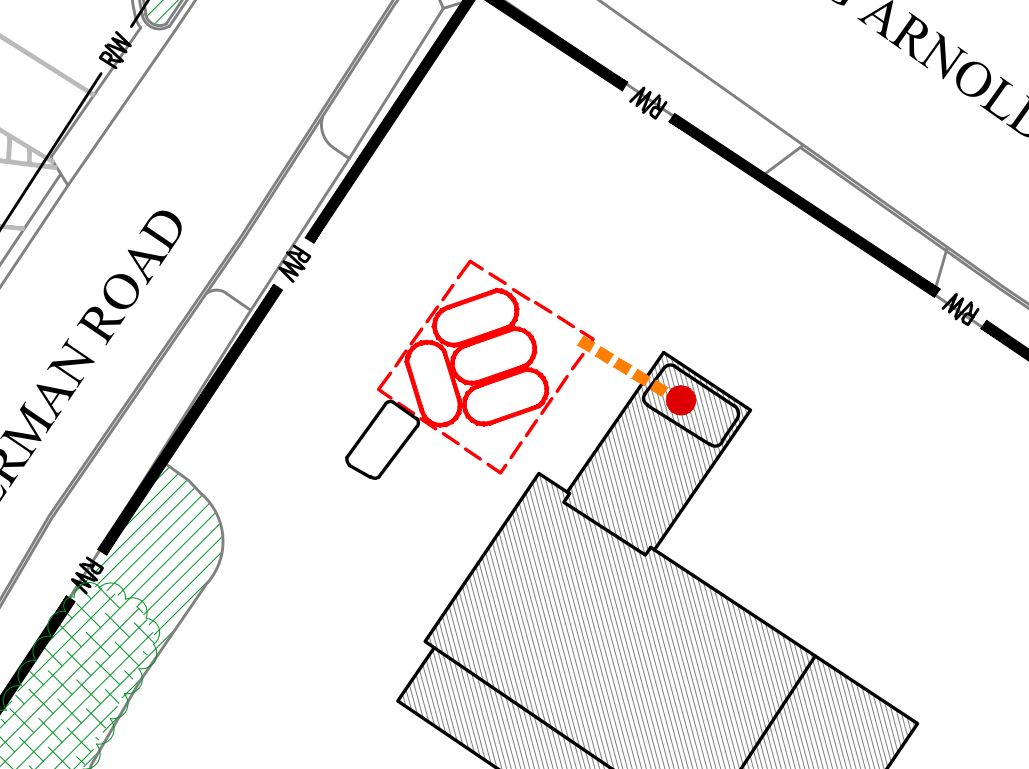 Surprise UST located in SW corner of the property
Not one, but five USTs were still present onsite
34
Case Study: Hapeville, GA
Brownfield Program
Addressed Soil Impacts
USTs were removed without delaying construction
Soil impacts were delineated and impacted soil was also removed 
Tax Credits were issued
Groundwater impacts were not the buyers responsibility
Site is now the Hapeville Dwarf House
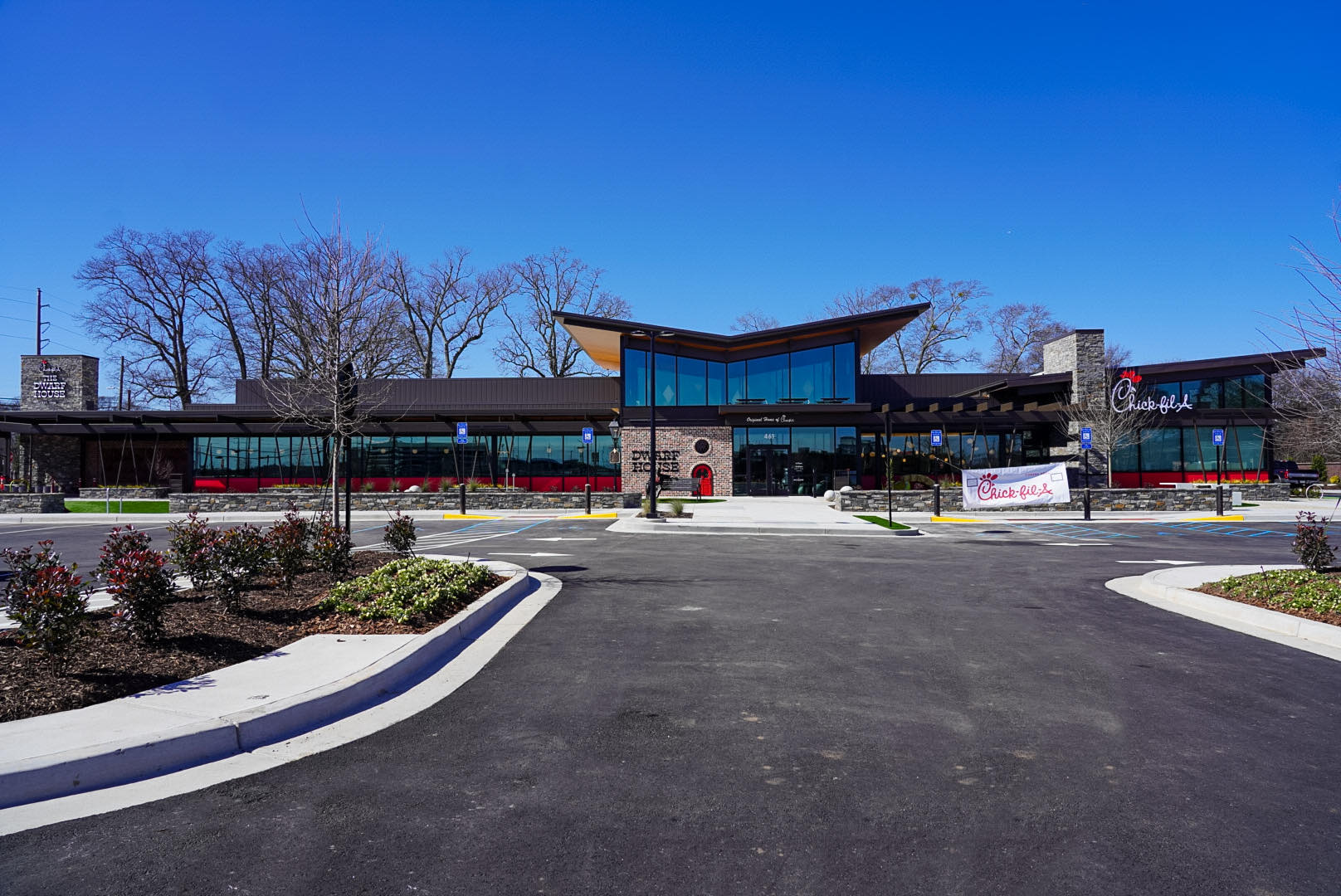 35
Case Study: Doraville, GA
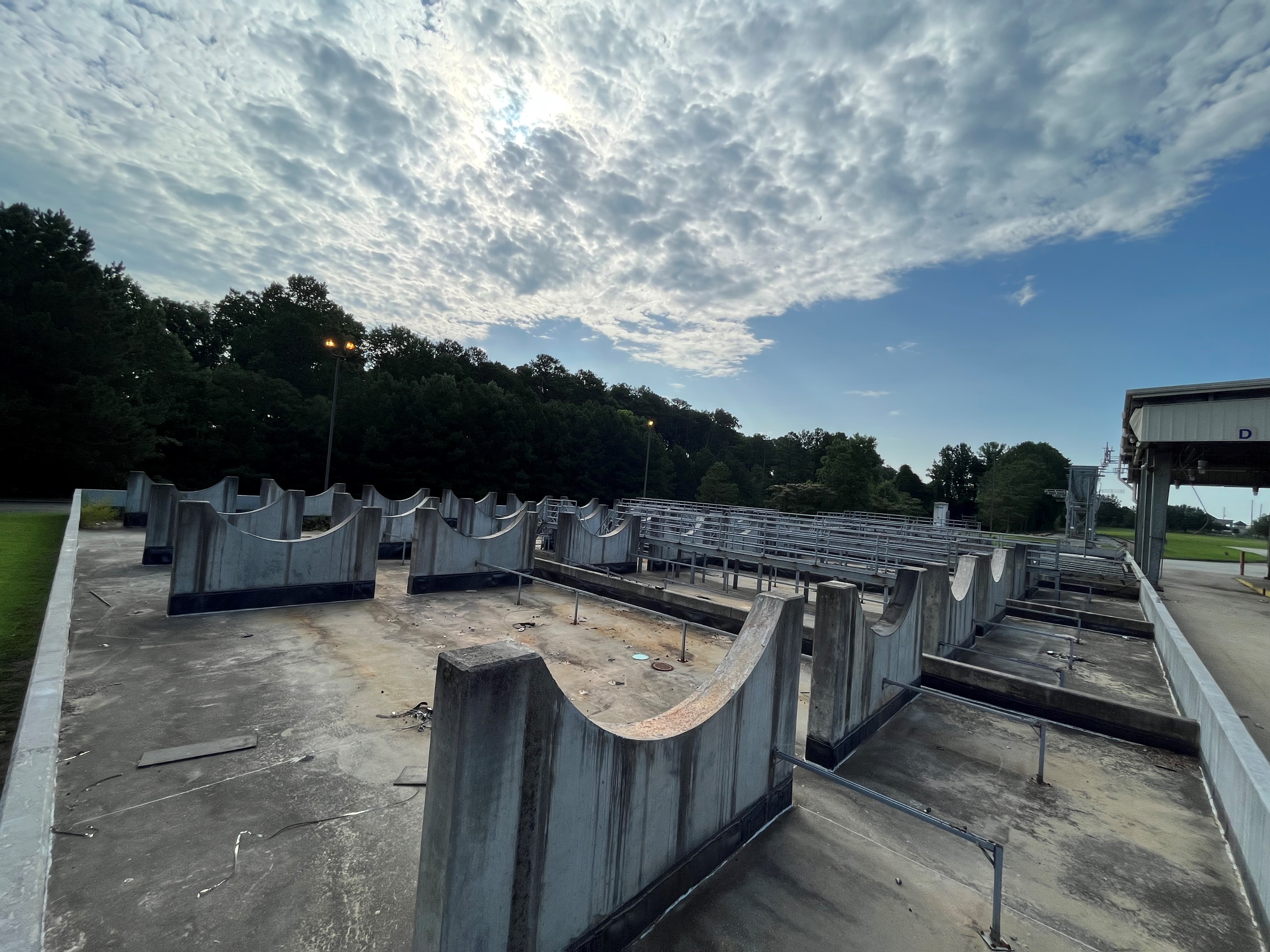 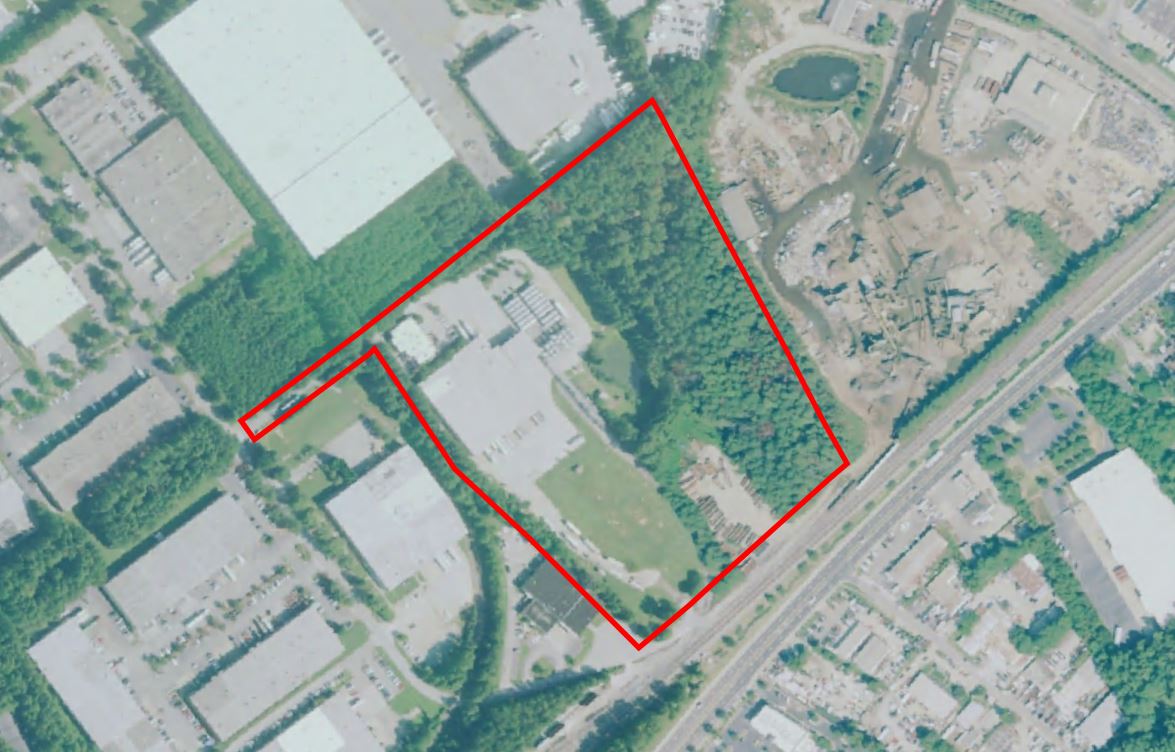 Former chemical transfer facility. Railroad cars to Trucks
Former Aboveground Storage Tank (AST) area
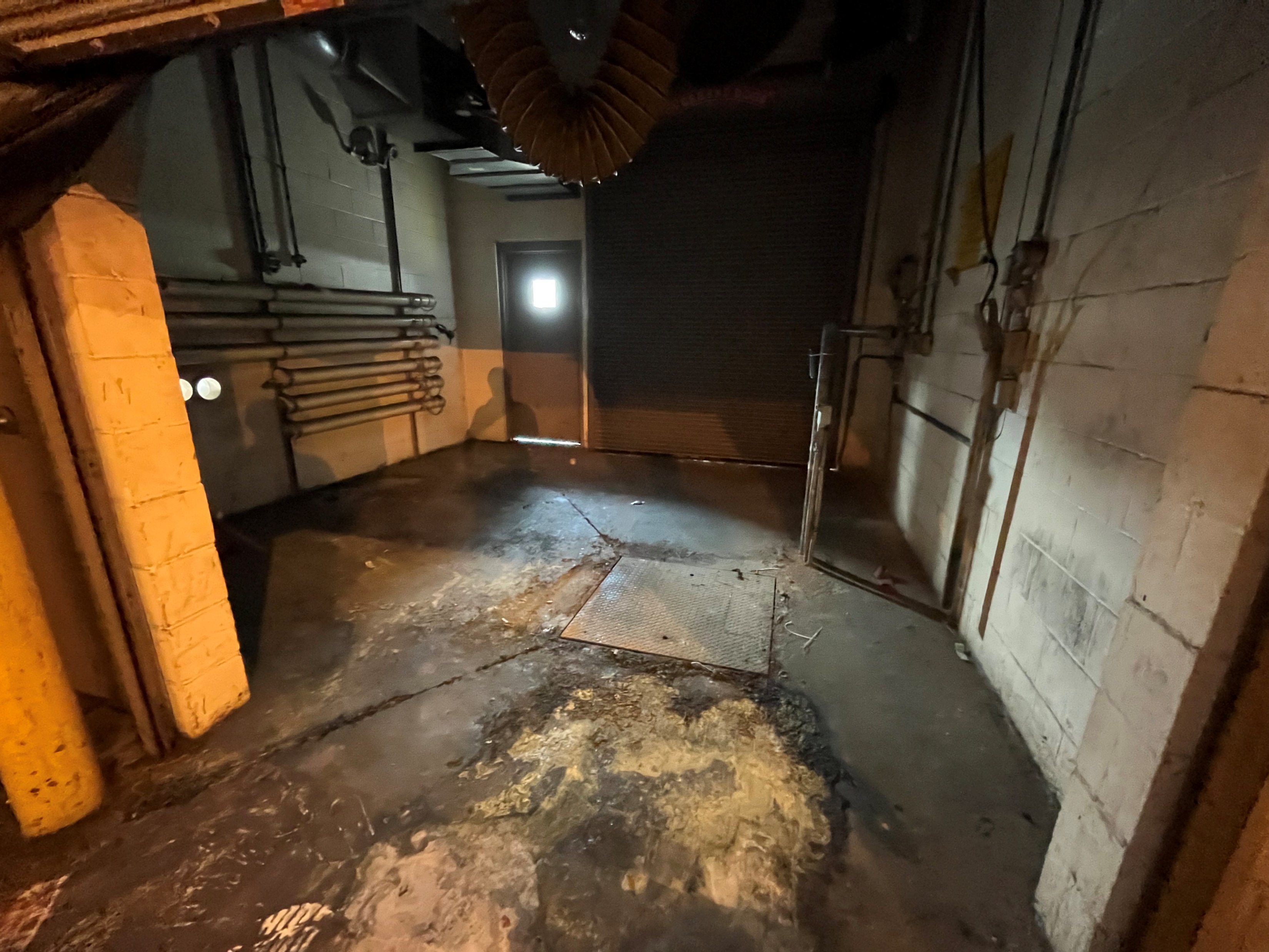 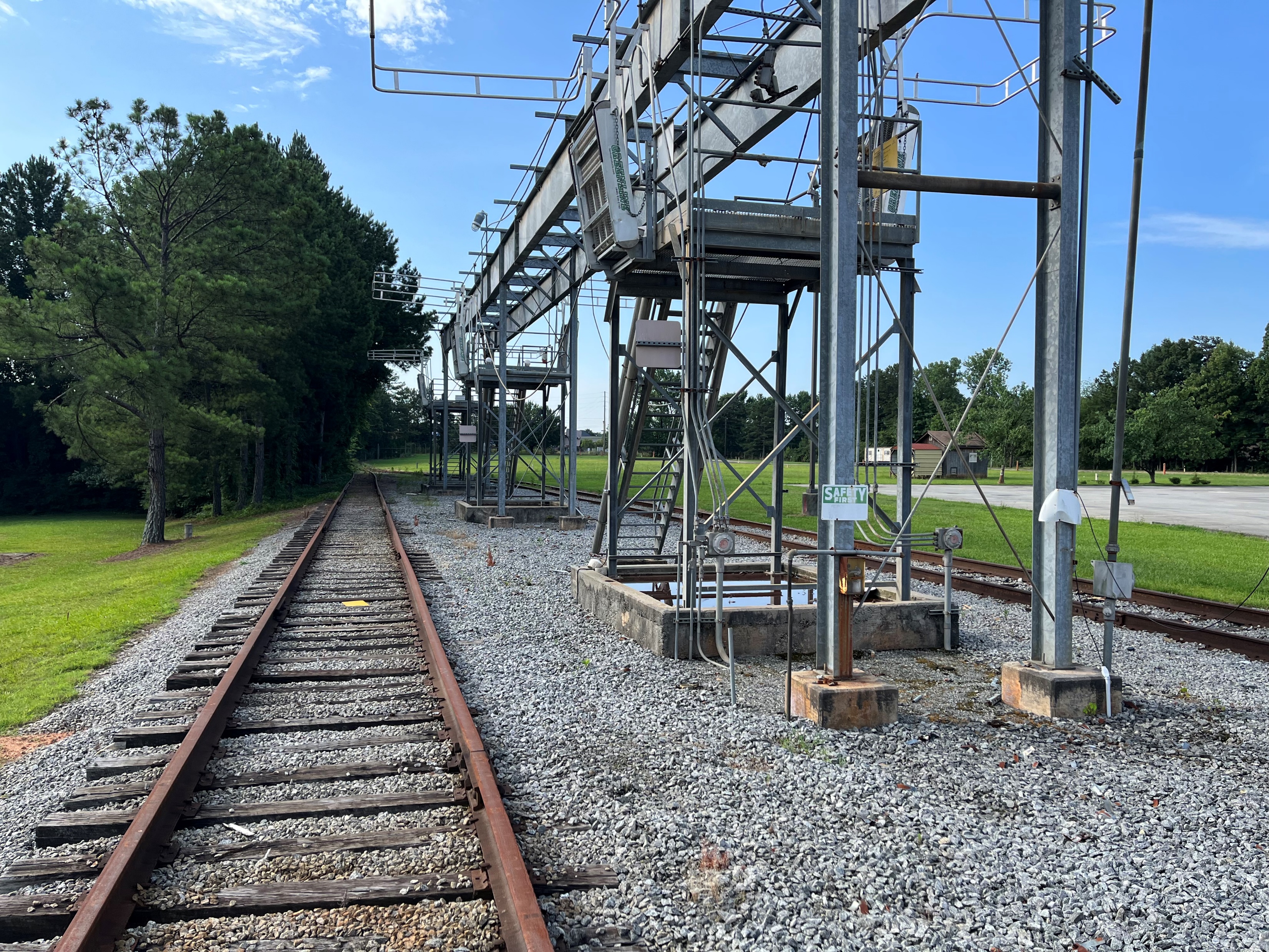 Former Chemical Transfer Area
Interior Staining
36
Case Study: Doraville, GA
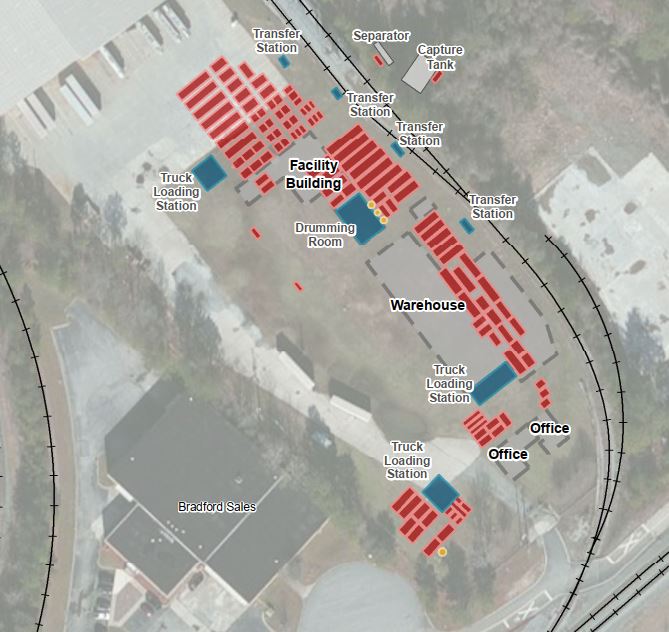 112 Historical USTs associated with previous onsite buildings
Removed in 1996
USTs were removed with a NFA from Georgia EPD
Phase II ESA revealed that not all soil impacts had been removed
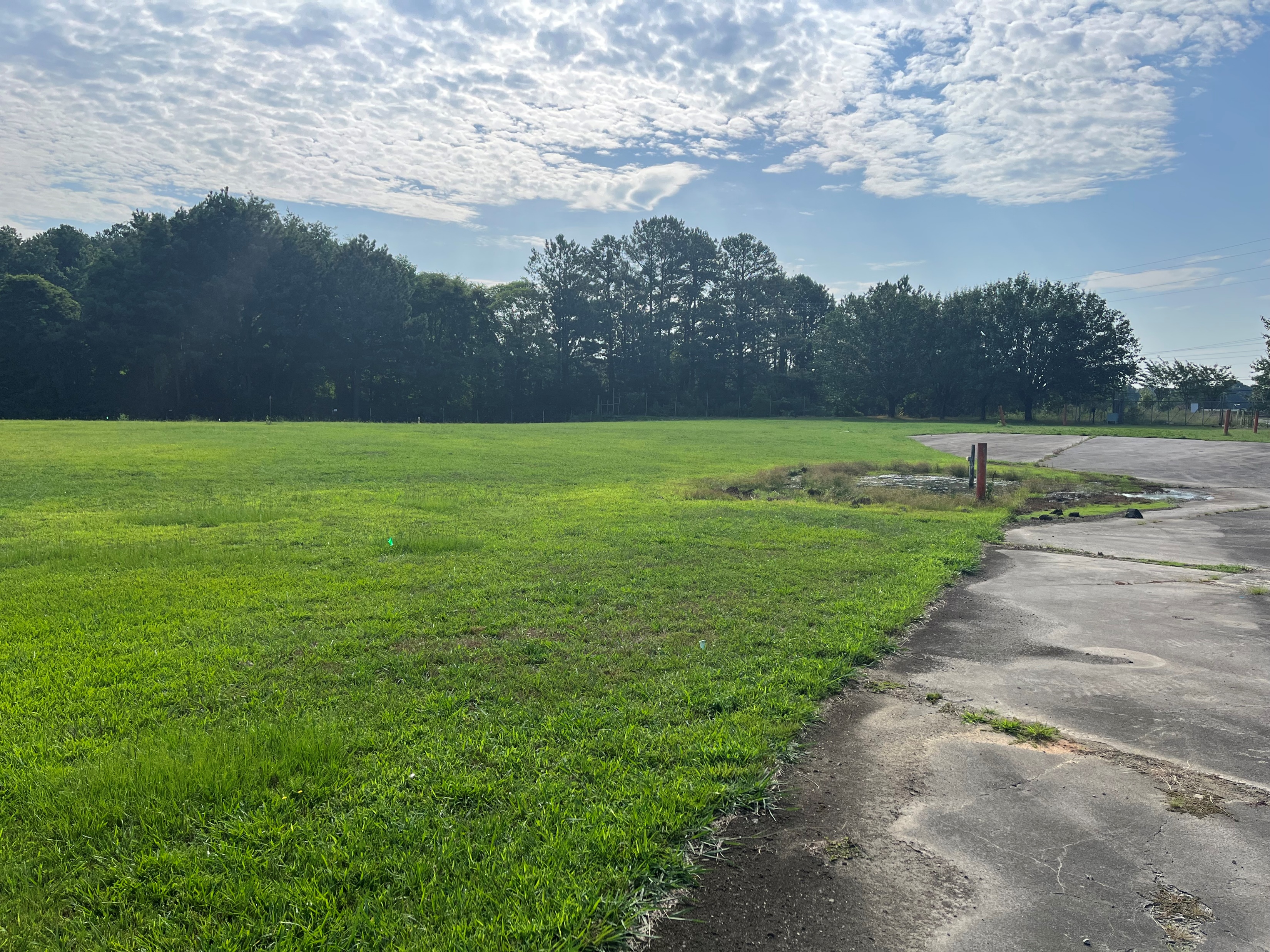 37
Case Study: Doraville, GA
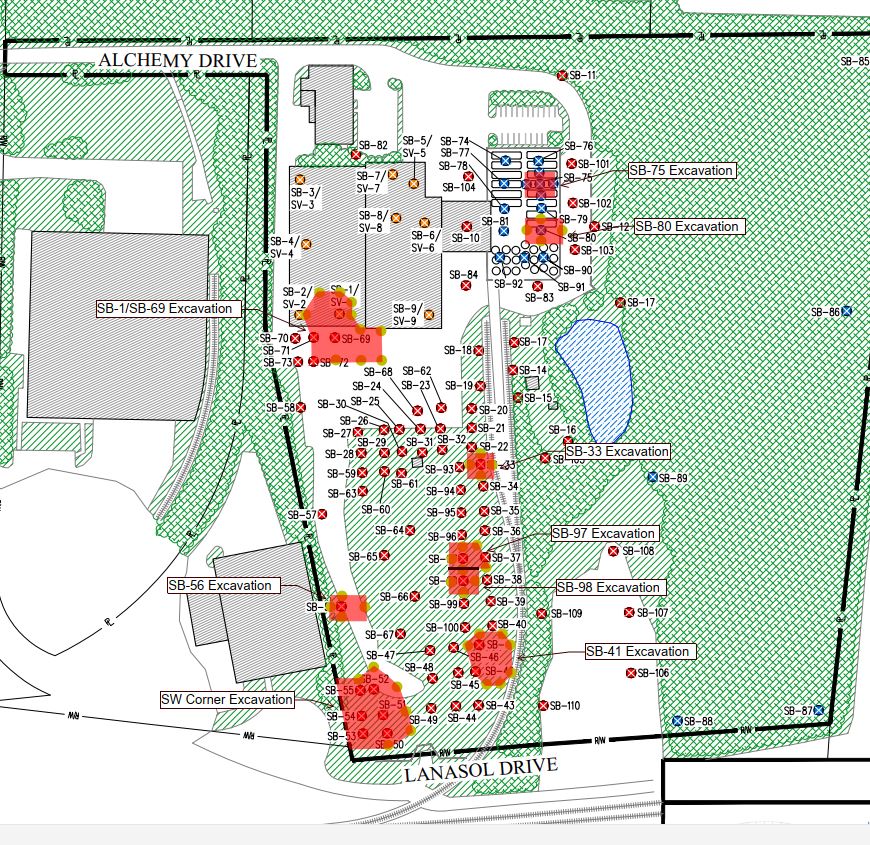 Planned Remediation Tasks
Seller will address groundwater impacts
Buyer will address soil impacts during redevelopment
38
Case Study: Atlanta, GA
Planned residential development
Unpermitted Landfill?
Discovered during Phase I ESA
Brownfield Program
No groundwater impacts
Methane issue
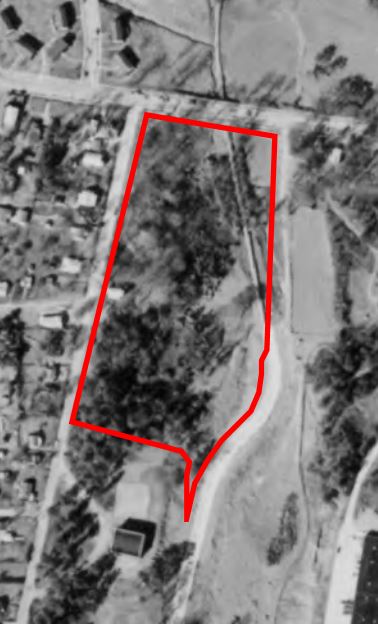 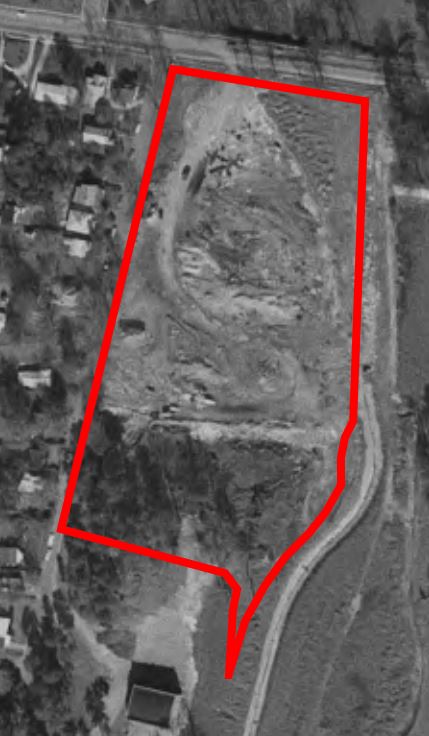 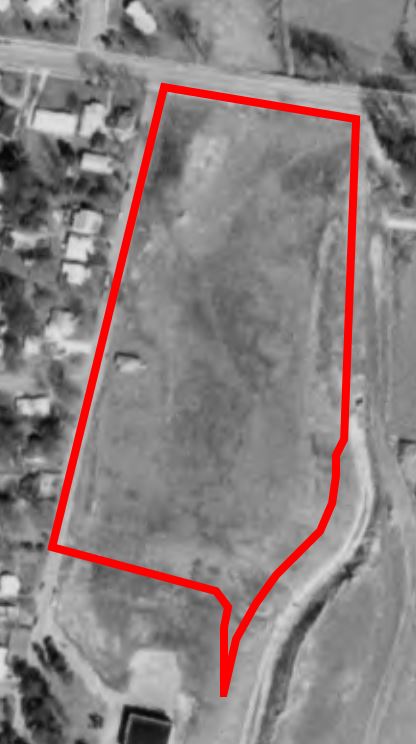 1968
1960
1972
39
Case Study: Atlanta, GA
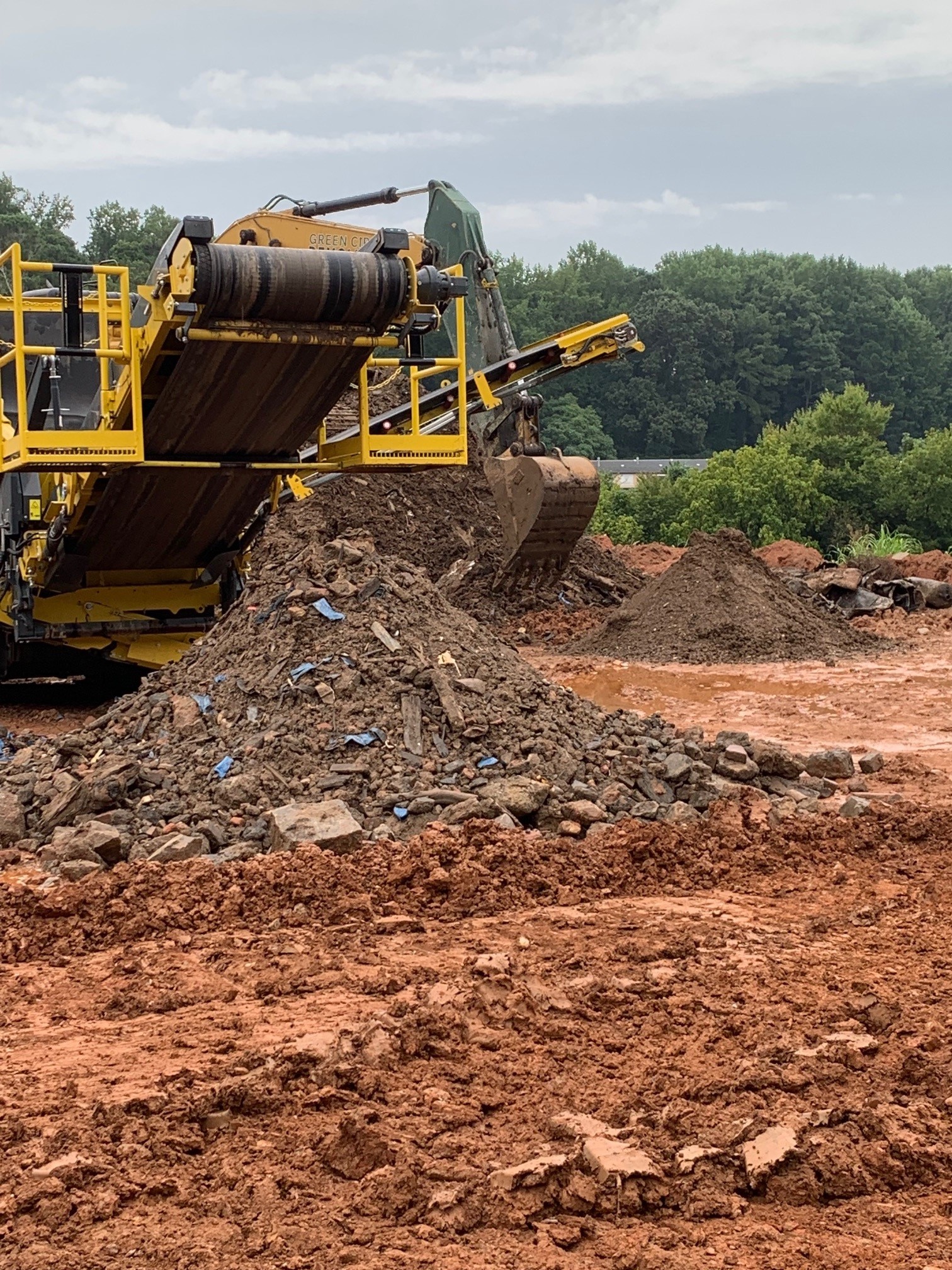 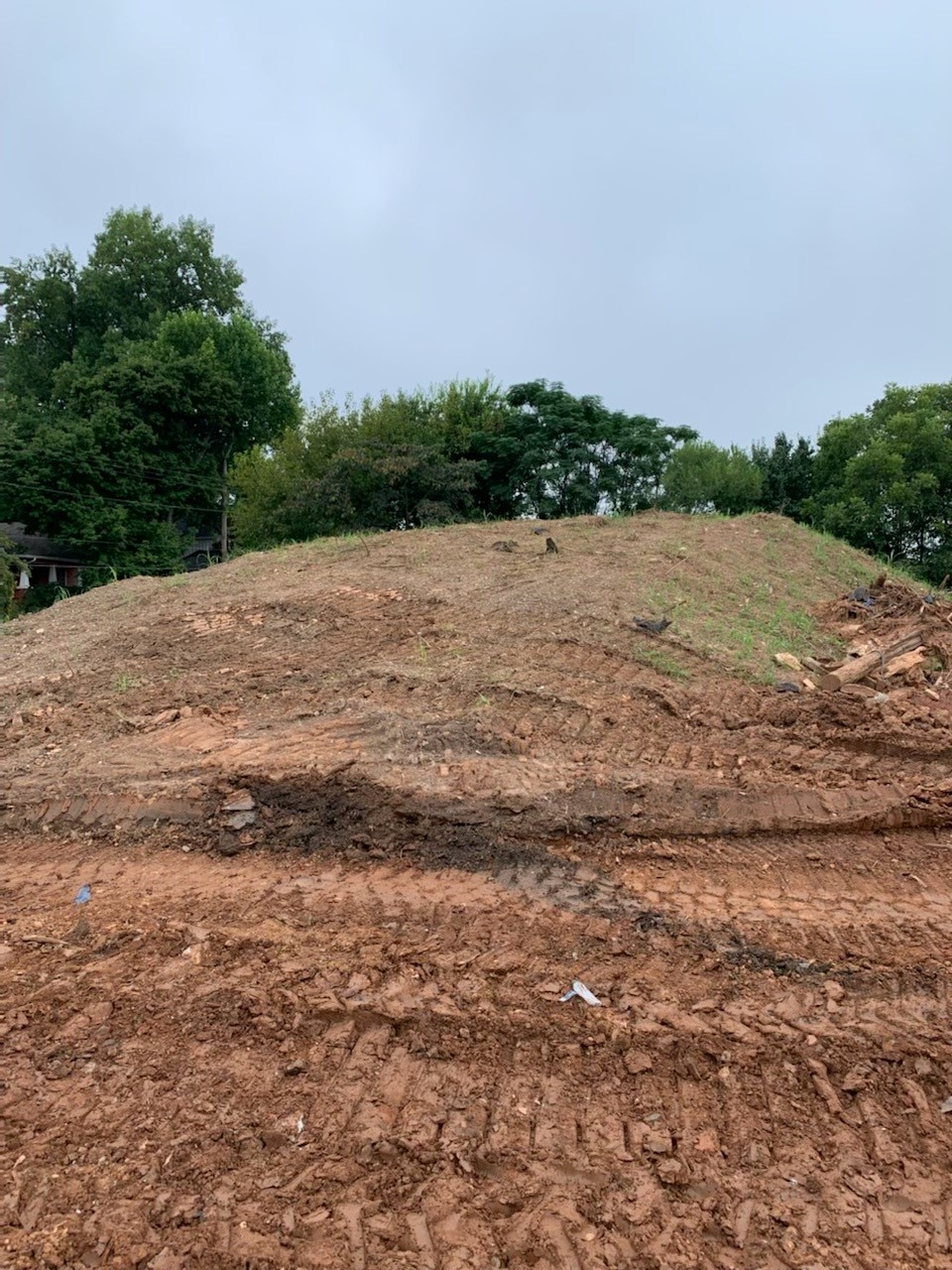 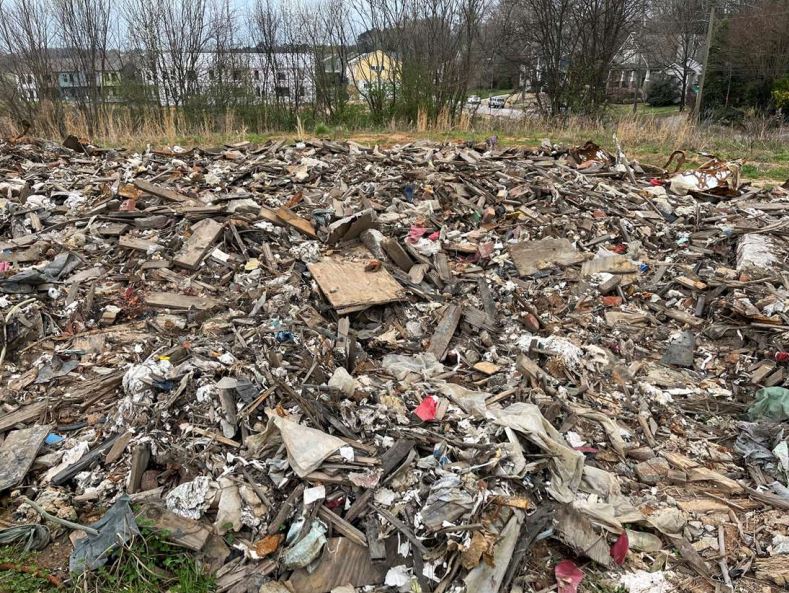 Segregated Soil
Segregated Trash
40